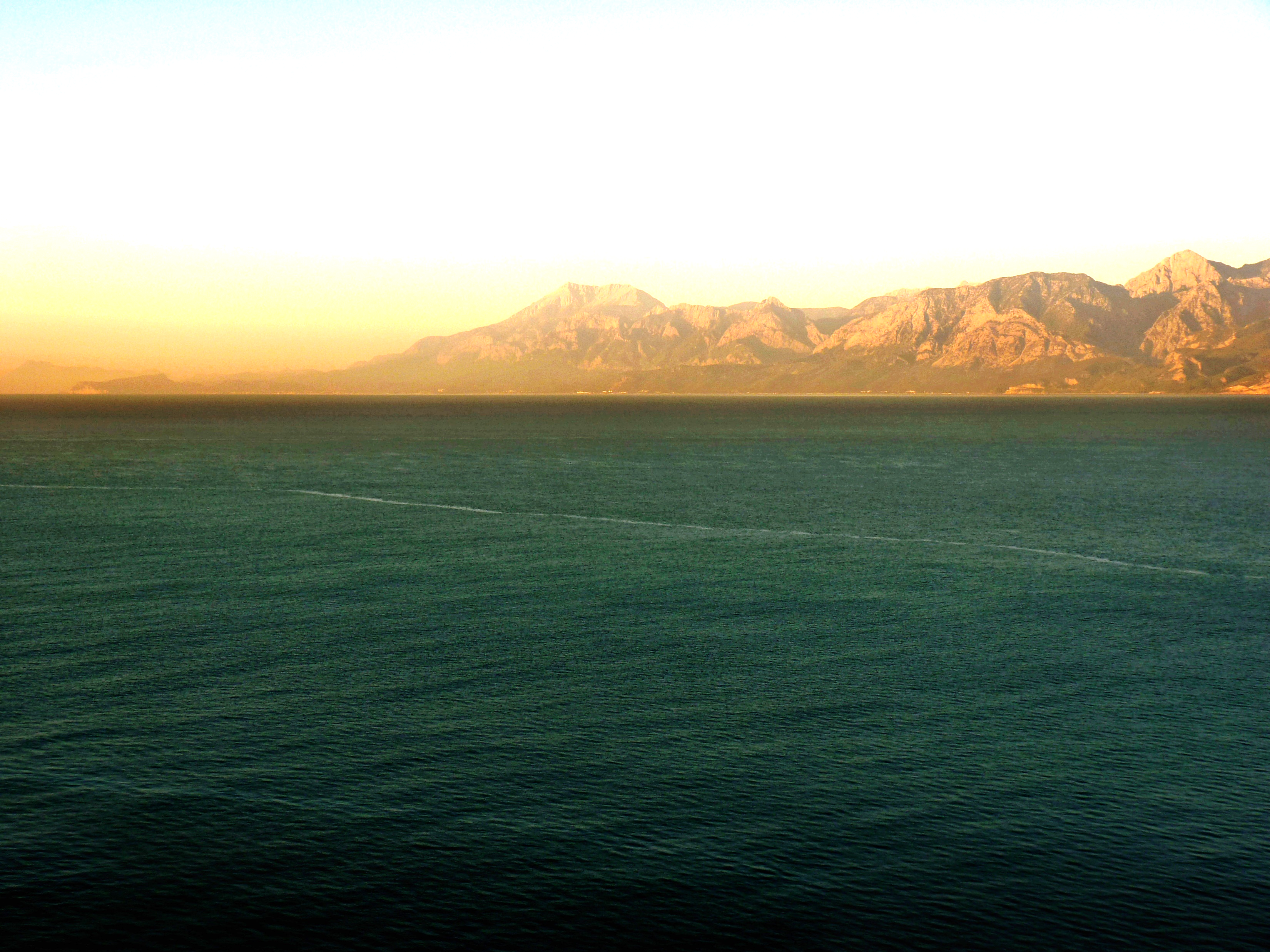 The Word of God Incarnate
John 1:14-18
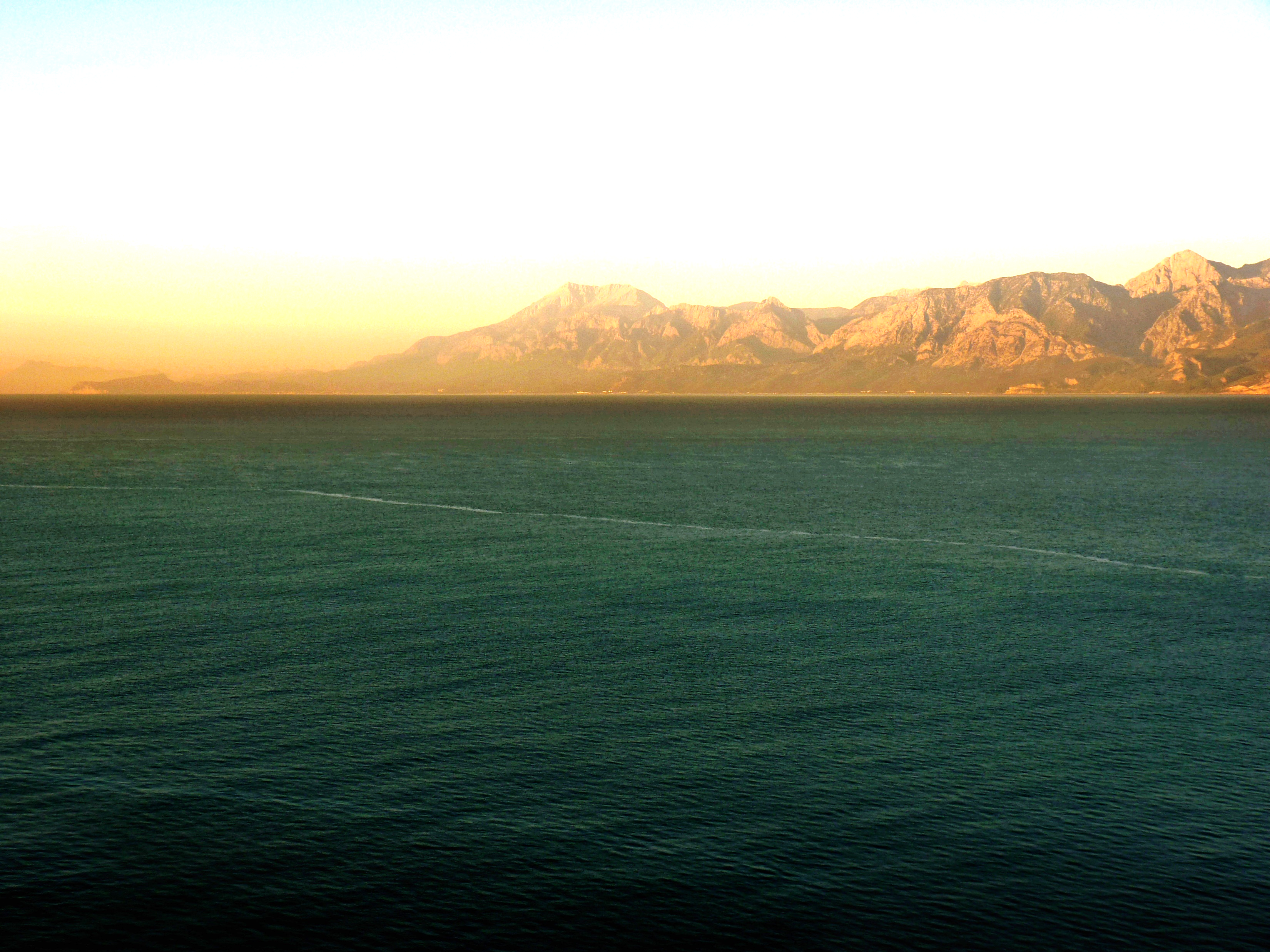 The Word of God Incarnate
John 1:14-18
How/why can people abandon their faith?
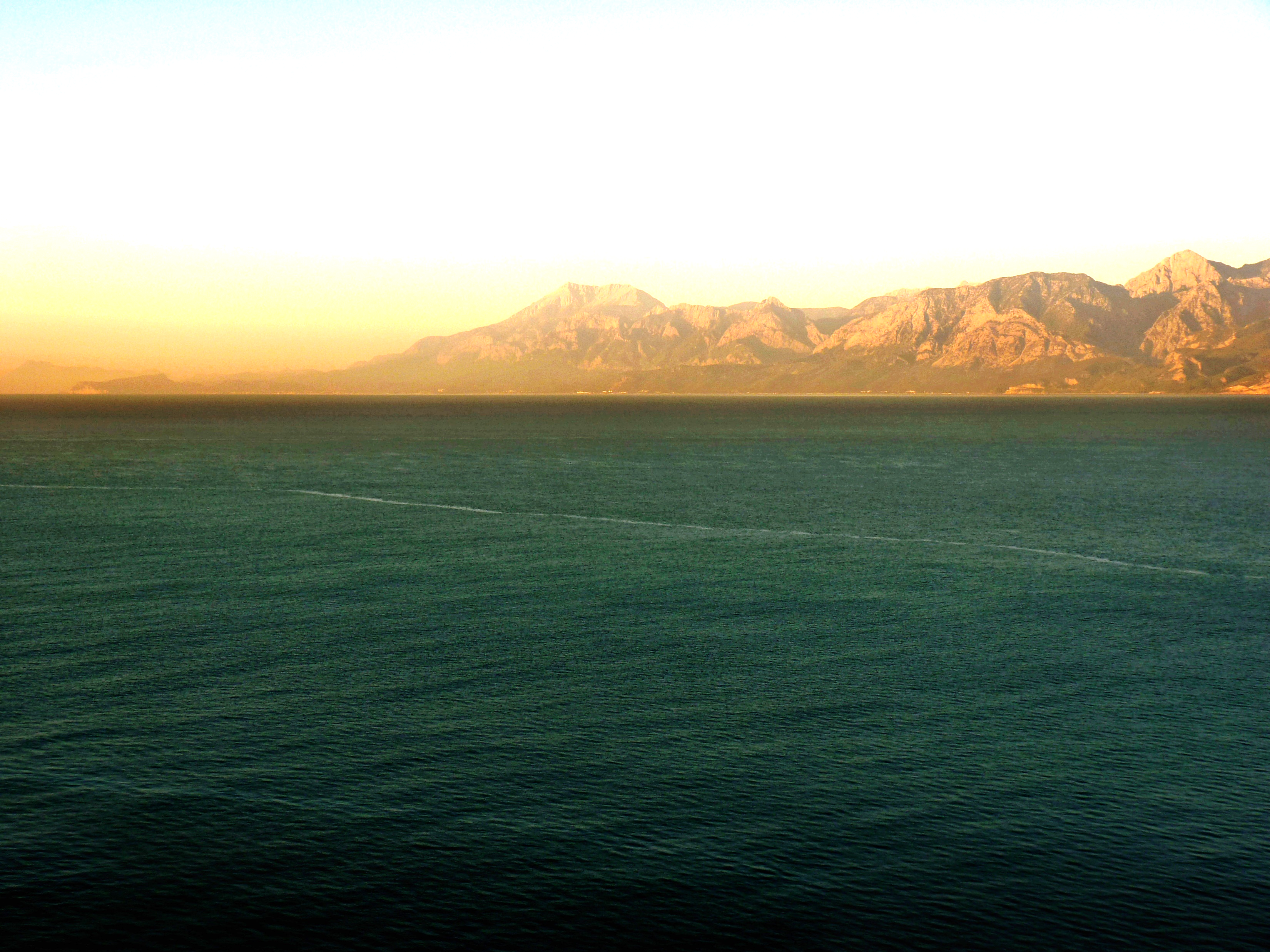 The Word of God Incarnate
John 1:14-18
How/why can people abandon their faith?

“It is as damning to believe in the wrong Jesus as to believe in no Jesus. To believe in the wrong Jesus is as damning as to believe you’re saved by a rock, some animistic religion. You can’t be saved by believing the wrong thing about Christ. You must believe in His deity and humanity. And that’s why John is so compelling at this point.” (John McArthur)
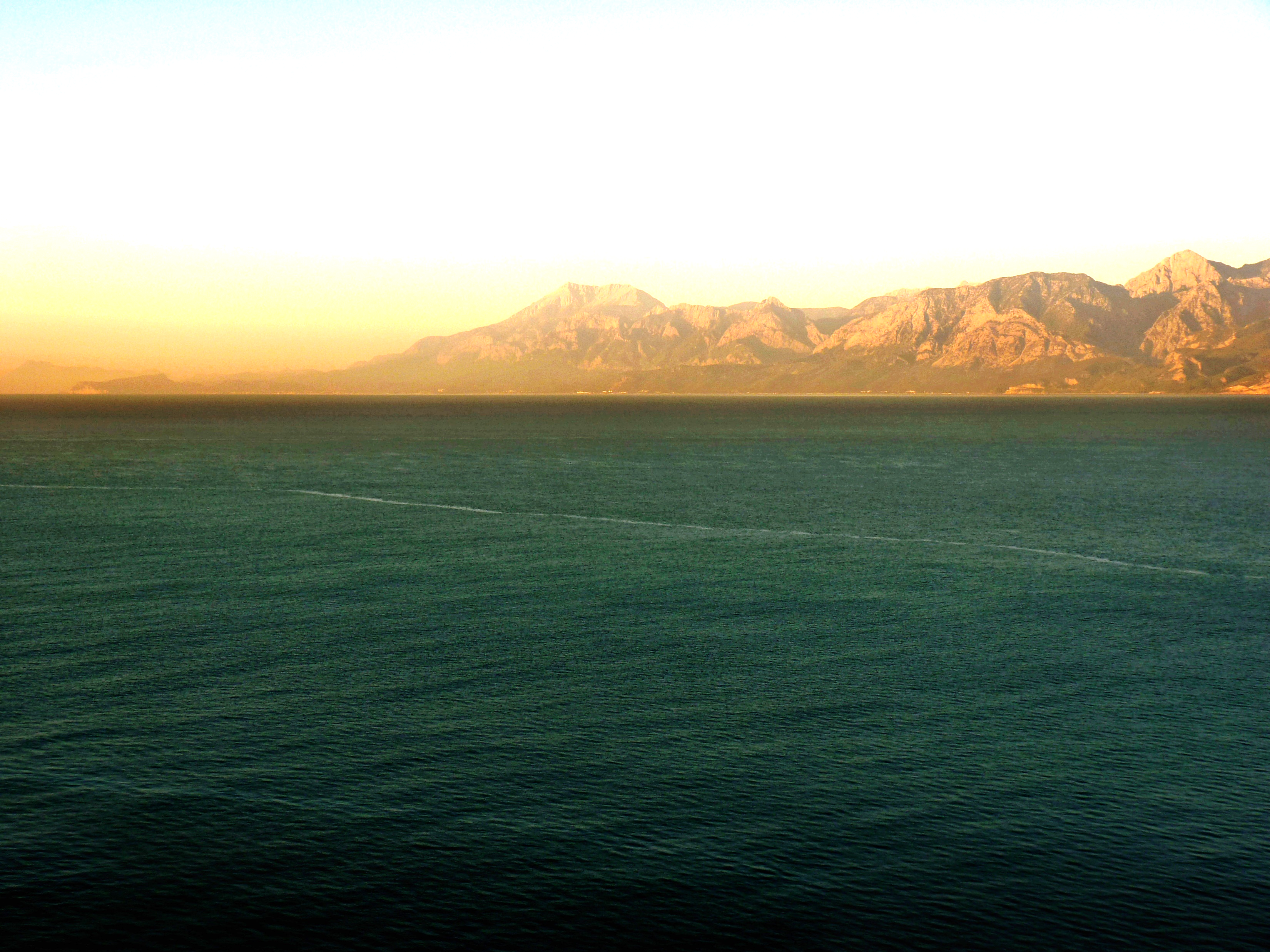 The Word of God Incarnate
John 1:14-18
“It is the most amazing miracle of the entire Bible – far more amazing than either the resurrection or even than the creation of the universe. The fact that the omnipotent, eternal Son of God could become man and join himself to a human nature forever…will remain for all eternity the most profound miracle and the most profound mystery of all the universe.”                 (Wayne Grudem)
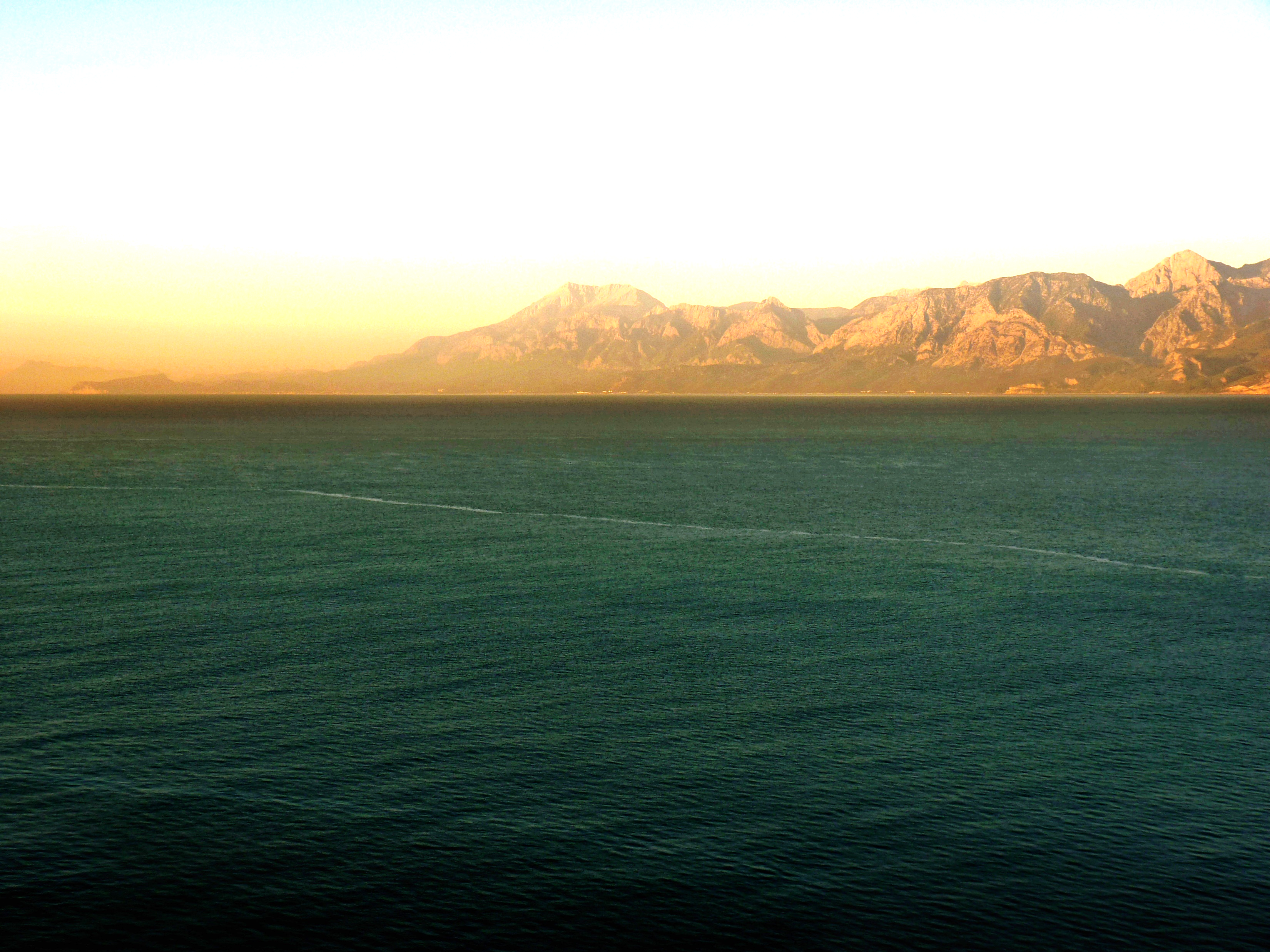 The Word of God Incarnate
John 1:14-18
1. The Incarnation: God became man
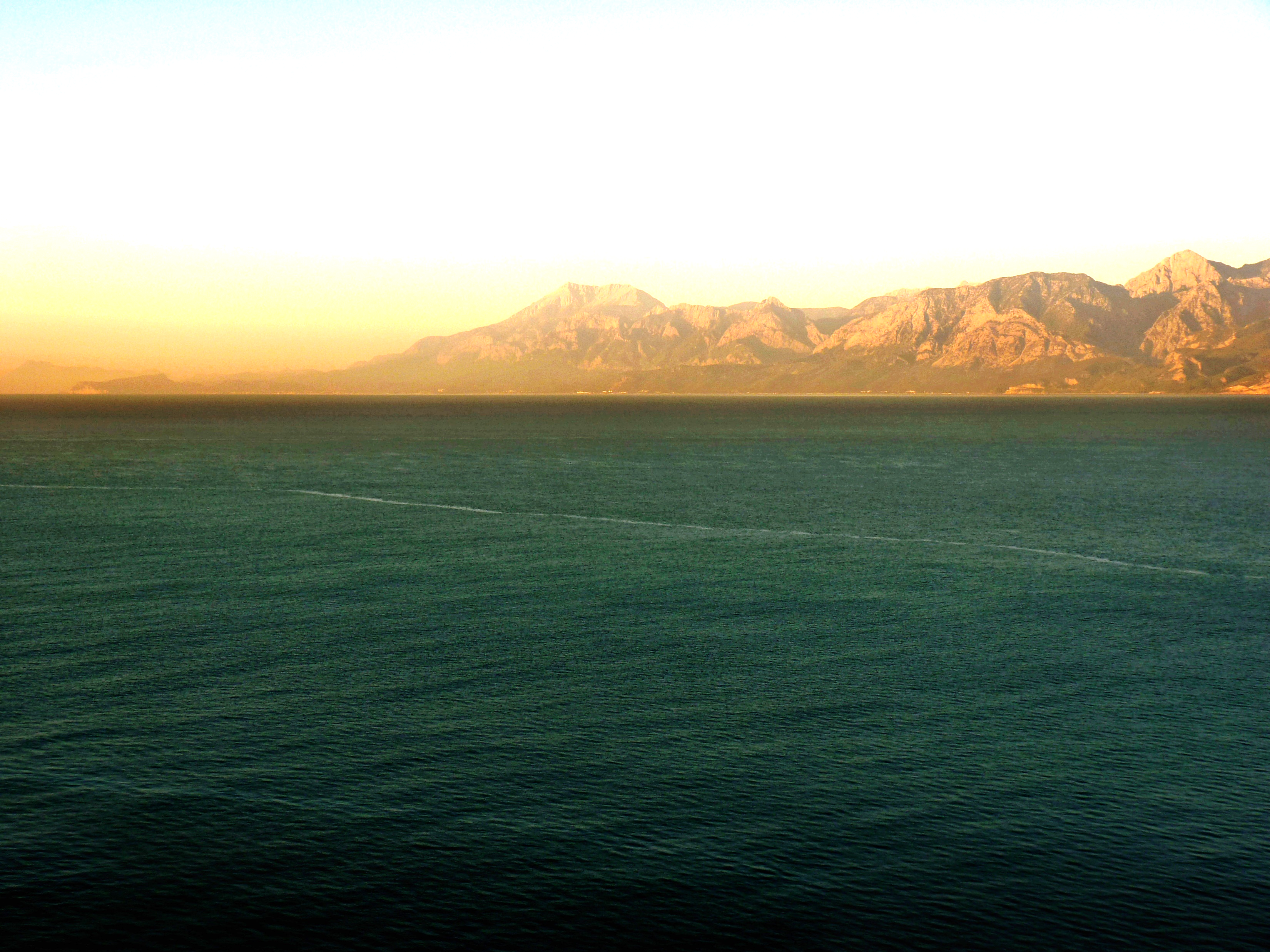 The Word of God Incarnate
John 1:14-18
The Incarnation: God became man
Jesus is fully God
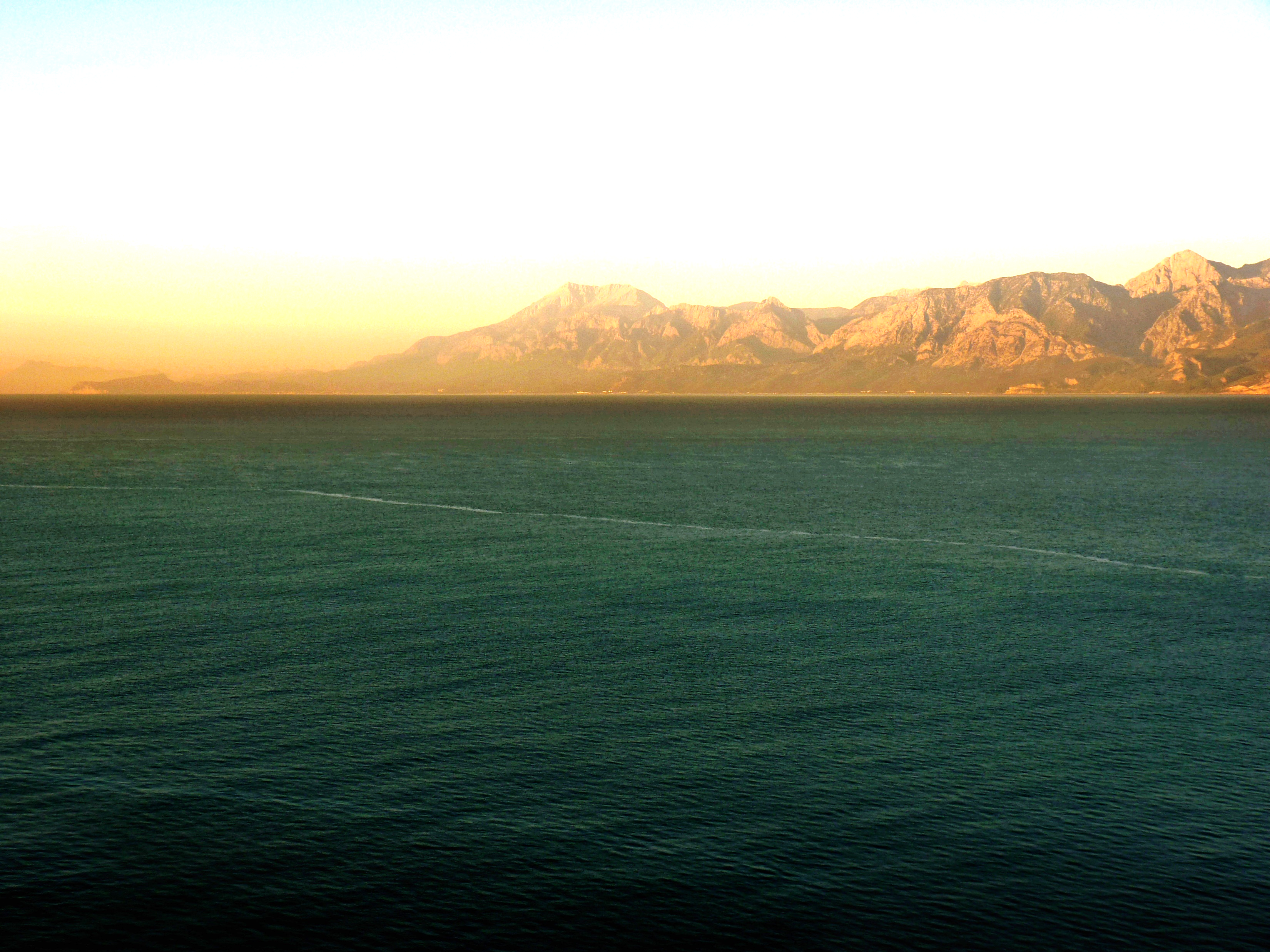 The Word of God Incarnate
John 1:14-18
The Incarnation: God became man
Jesus is fully God
Questioned by Arius in 4th century
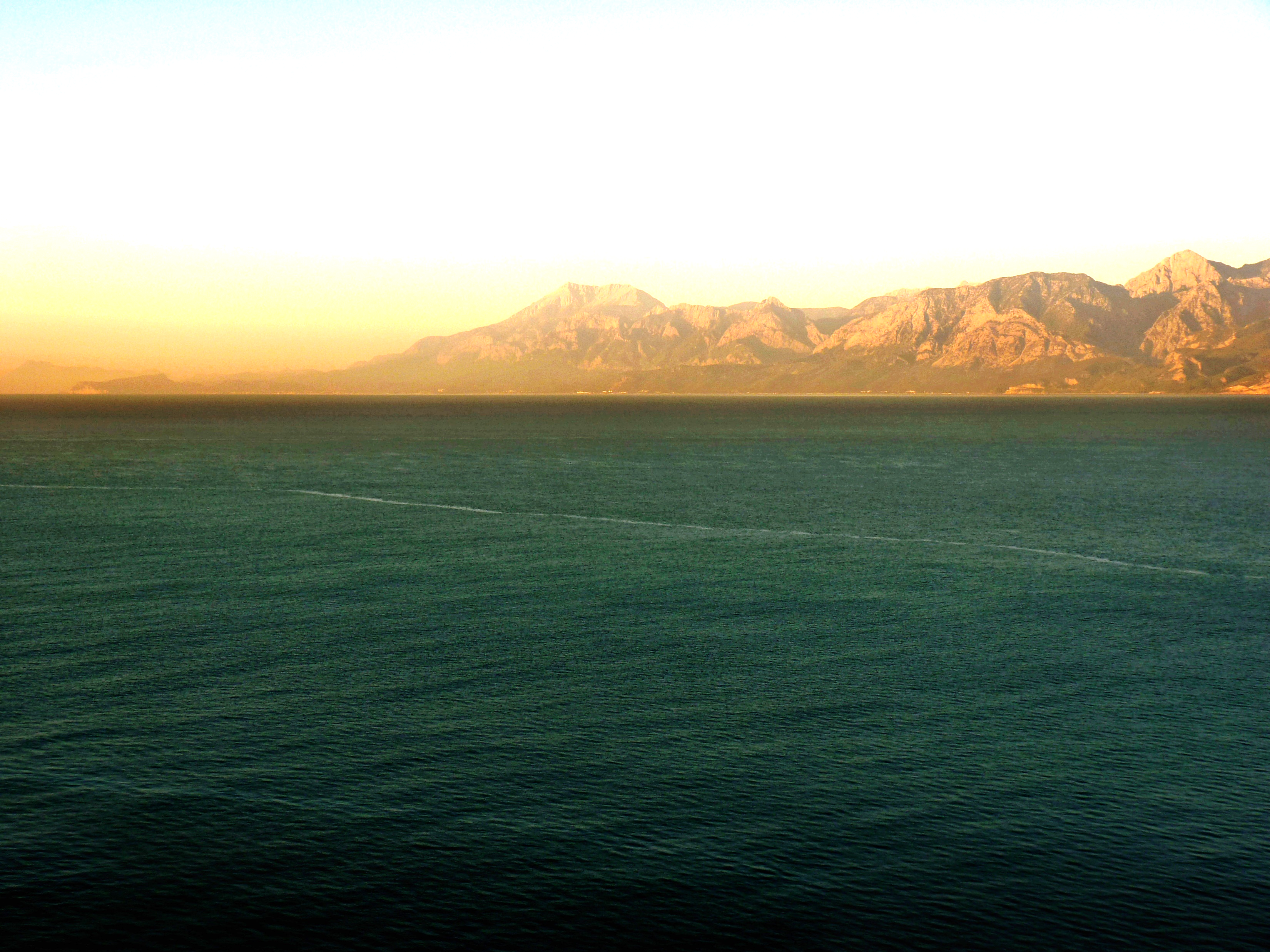 The Word of God Incarnate
John 1:14-18
The Incarnation: God became man
Jesus is fully God
Questioned by Arius in 4th century
Questions answered in 2nd sermon
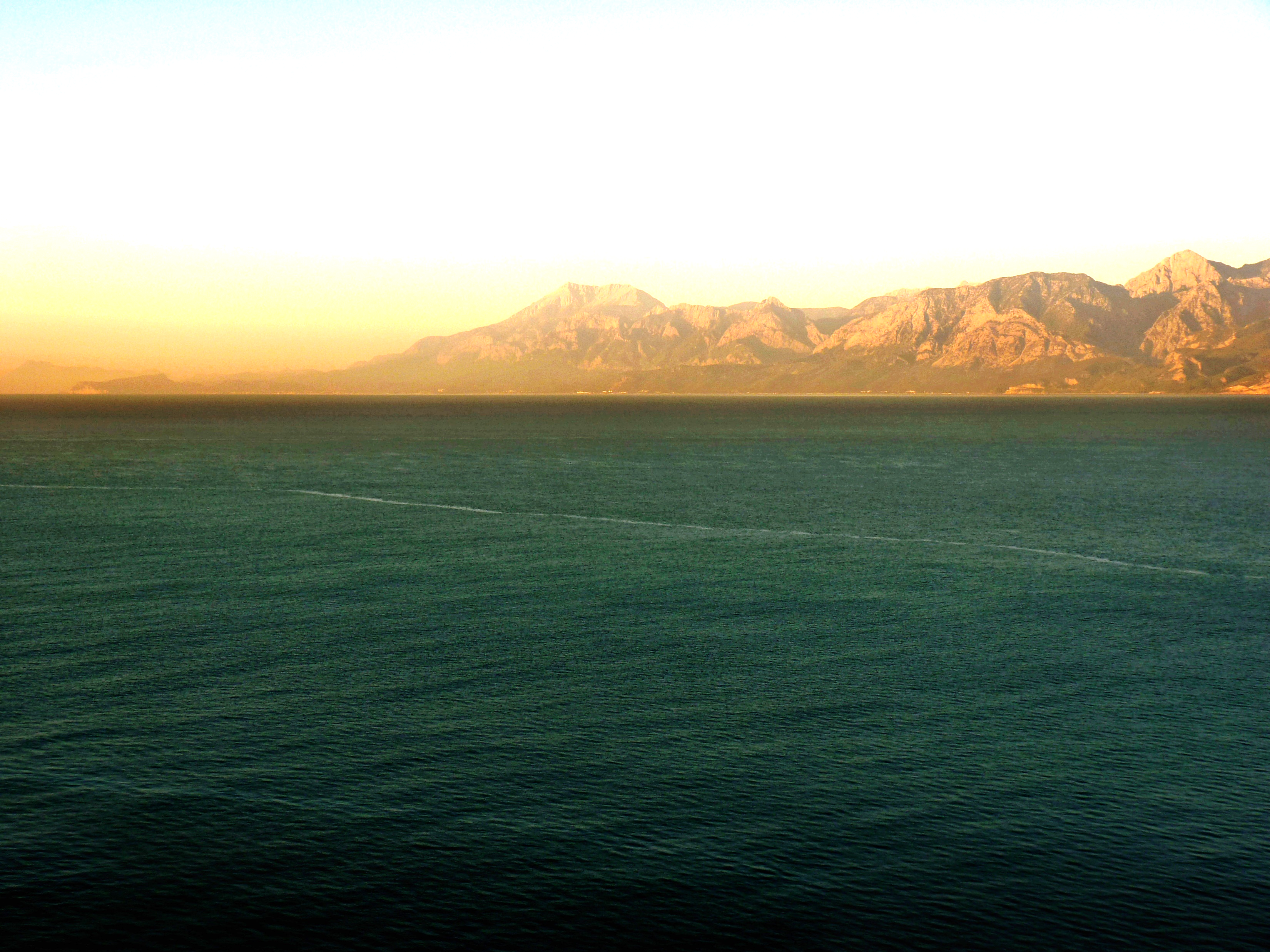 The Word of God Incarnate
John 1:14-18
The Incarnation: God became man
Jesus is fully God
Questioned by Arius in 4th century
Questions answered in 2nd sermon
Jesus’ own answers
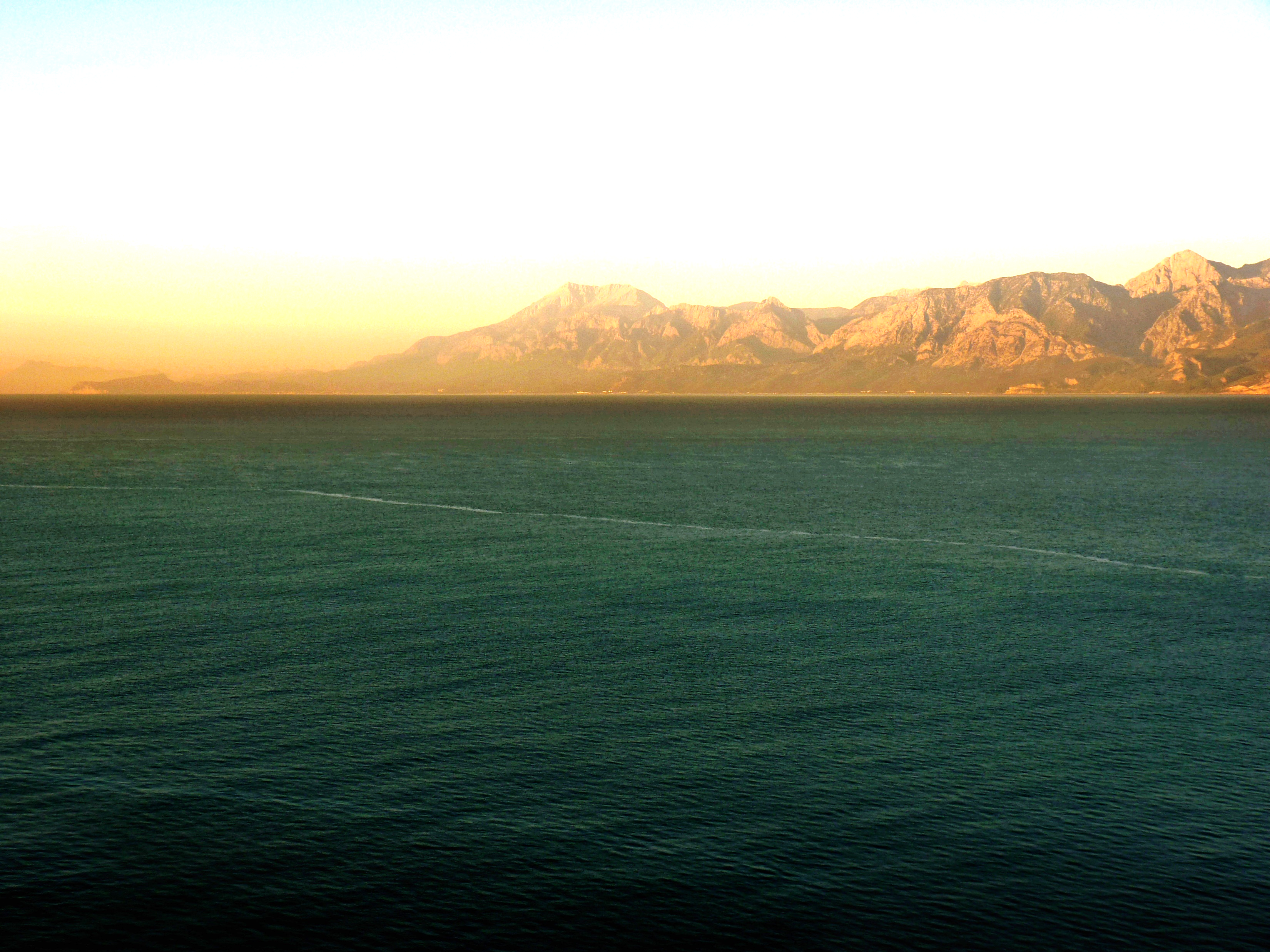 The Word of God Incarnate
John 1:14-18
The Incarnation: God became man
Jesus is fully God
Questioned by Arius in 4th century
Questions answered in 2nd sermon
Jesus’ own answers
Paul’s testimony
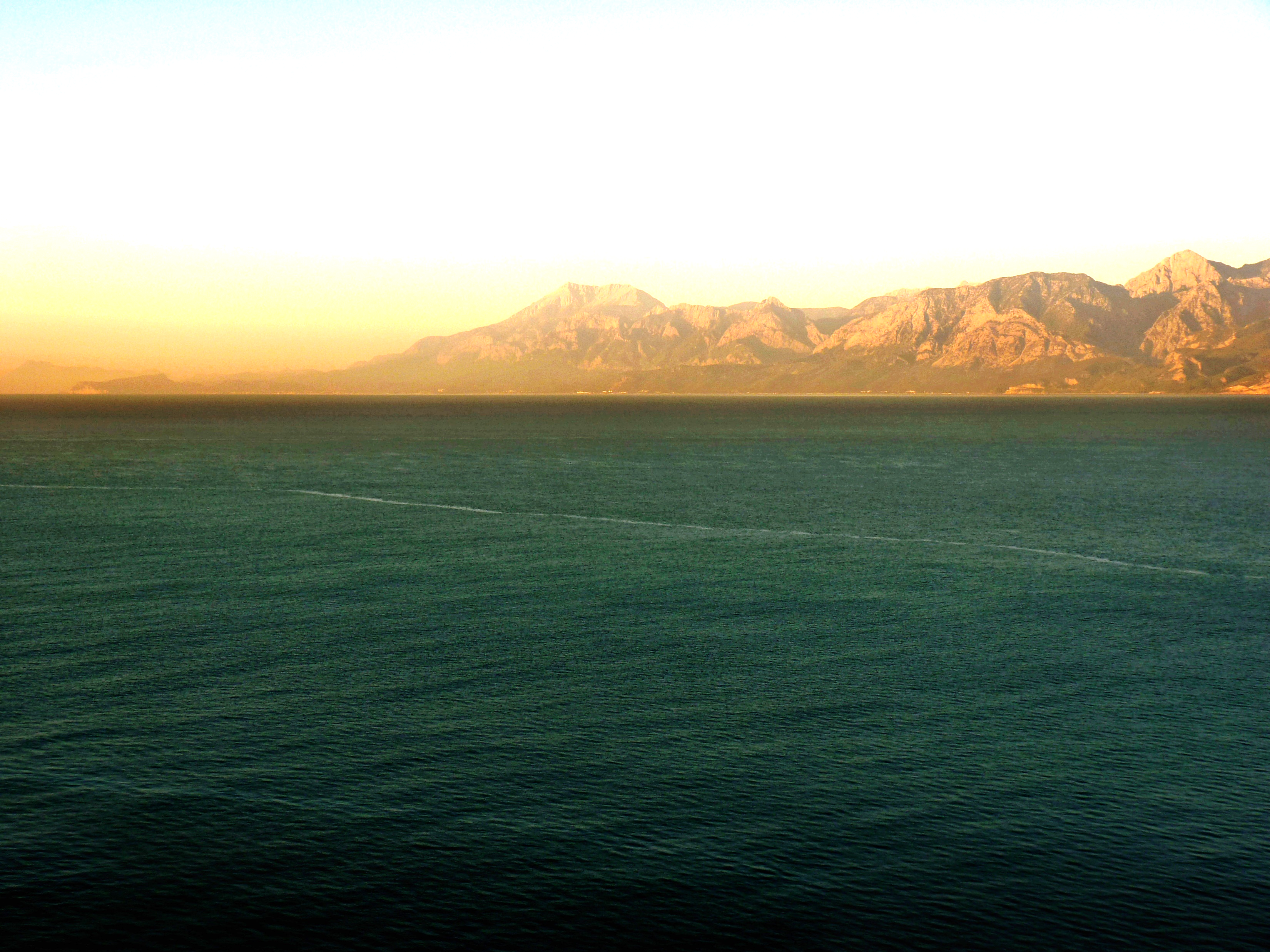 The Word of God Incarnate
John 1:14-18
The Incarnation: God became man
Jesus is fully God
Questioned by Arius in 4th century
Questions answered in 2nd sermon
Jesus’ own answers
Paul’s testimony
Answers from Hebrews
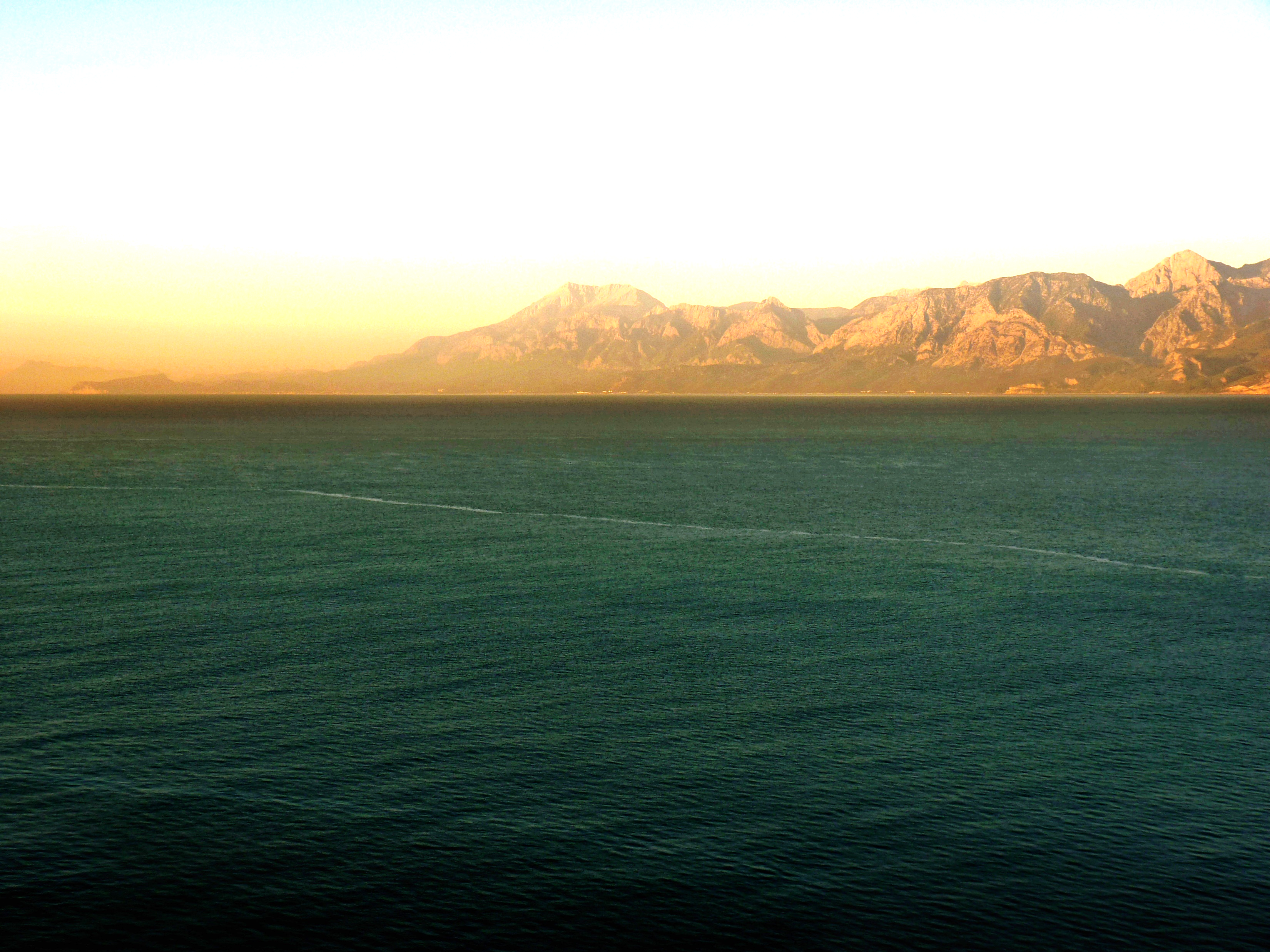 The Word of God Incarnate
John 1:14-18
The Incarnation: God became man
Jesus is fully God
Jesus became fully human
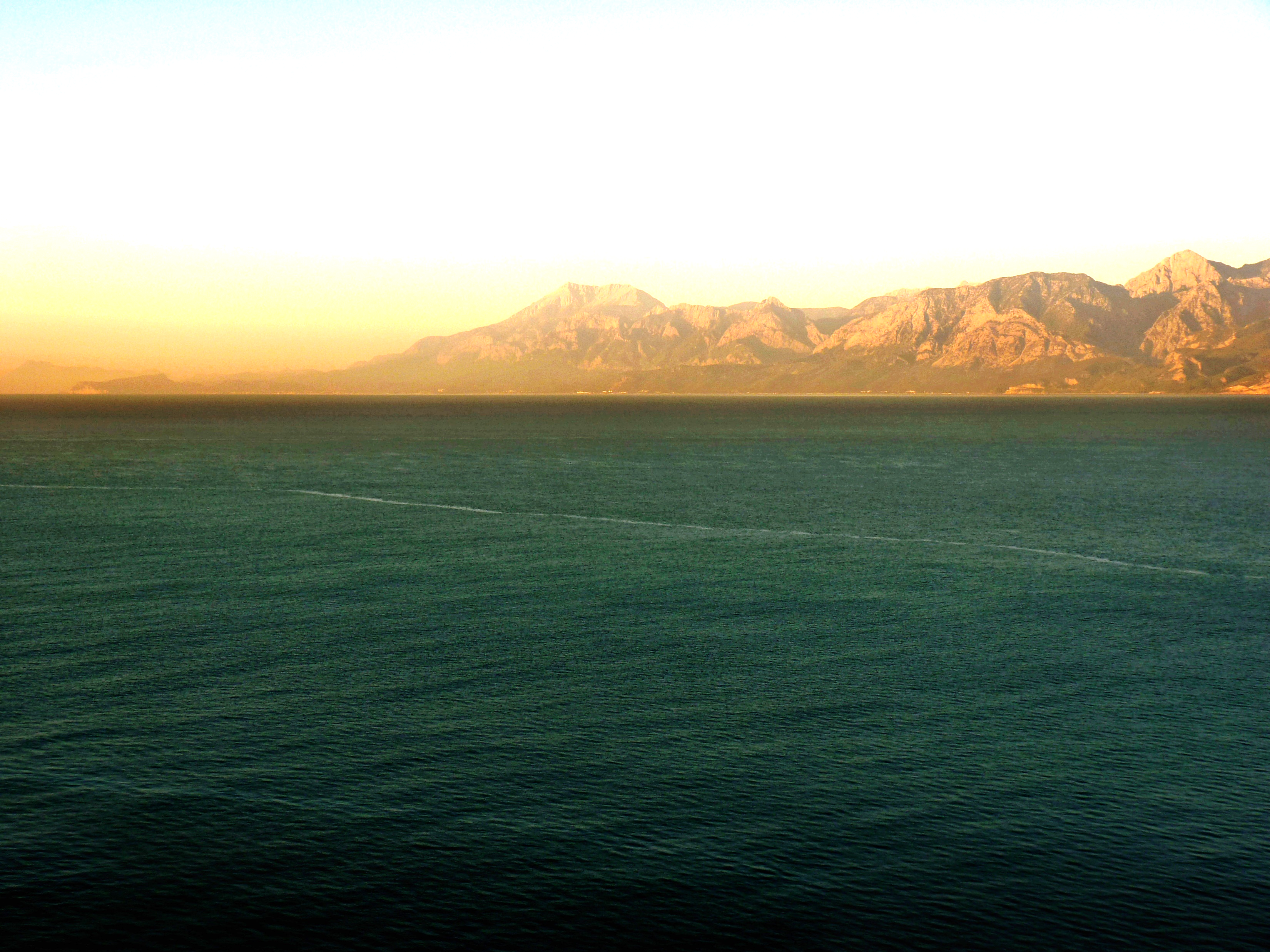 The Word of God Incarnate
John 1:14-18
The Incarnation: God became man
Jesus is fully God
Jesus was fully human
More attacks – Docetism
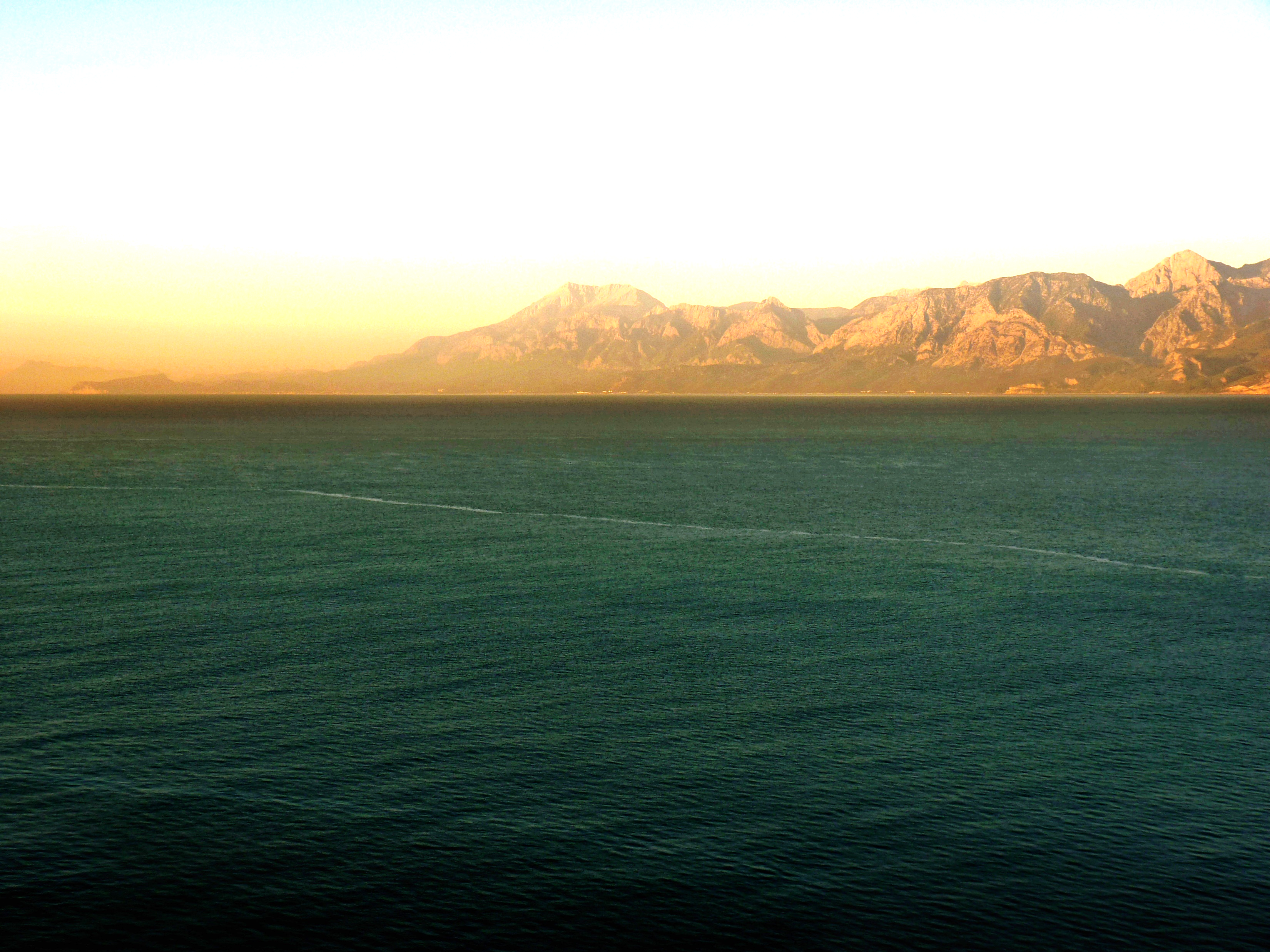 The Word of God Incarnate
John 1:14-18
The Incarnation: God became man
Jesus is fully God
Jesus was fully human
More attacks – Docetism
		            - Modern mysticism
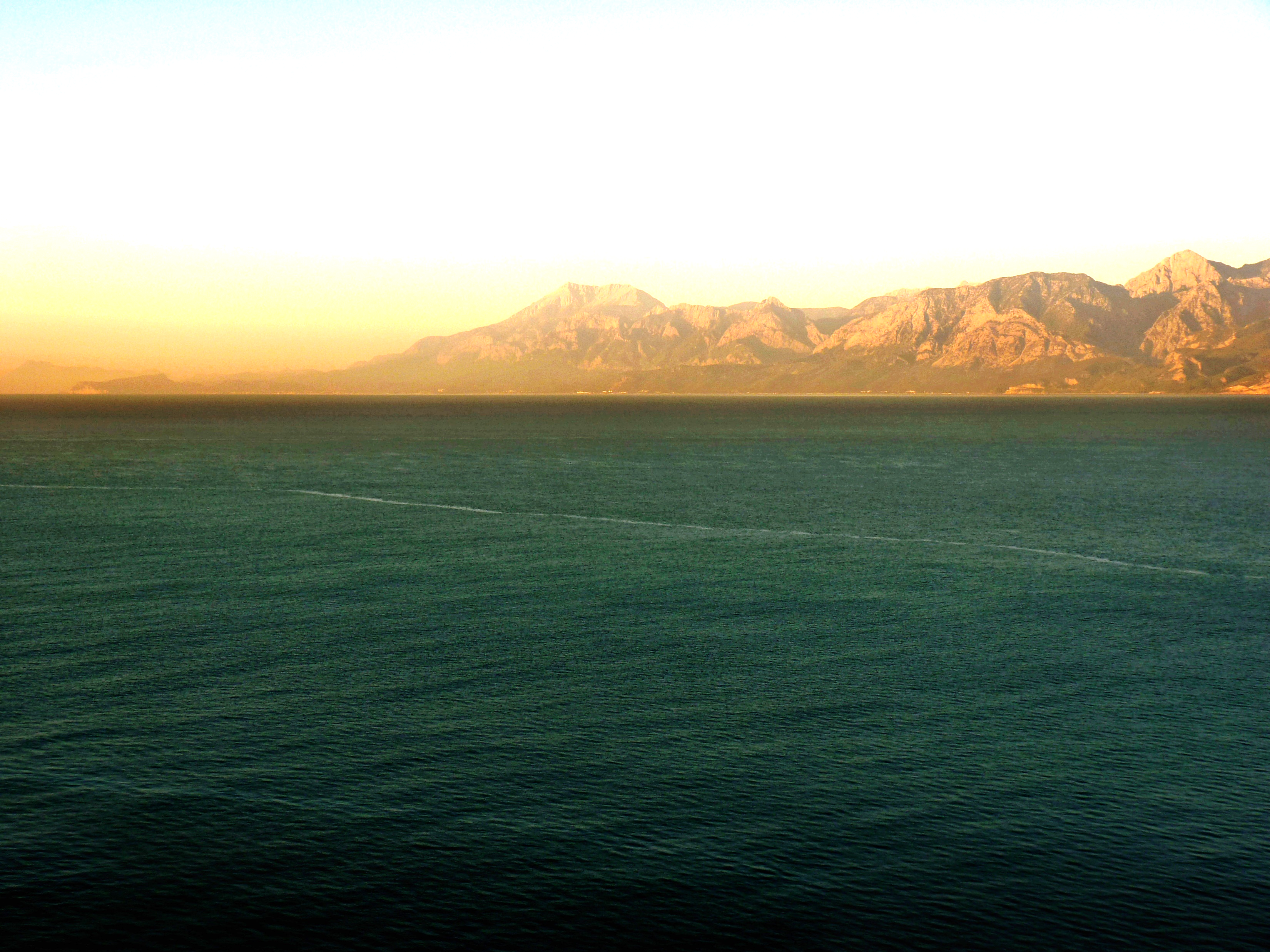 The Word of God Incarnate
John 1:14-18
The Incarnation: God became man
The Incarnation: God lived among men
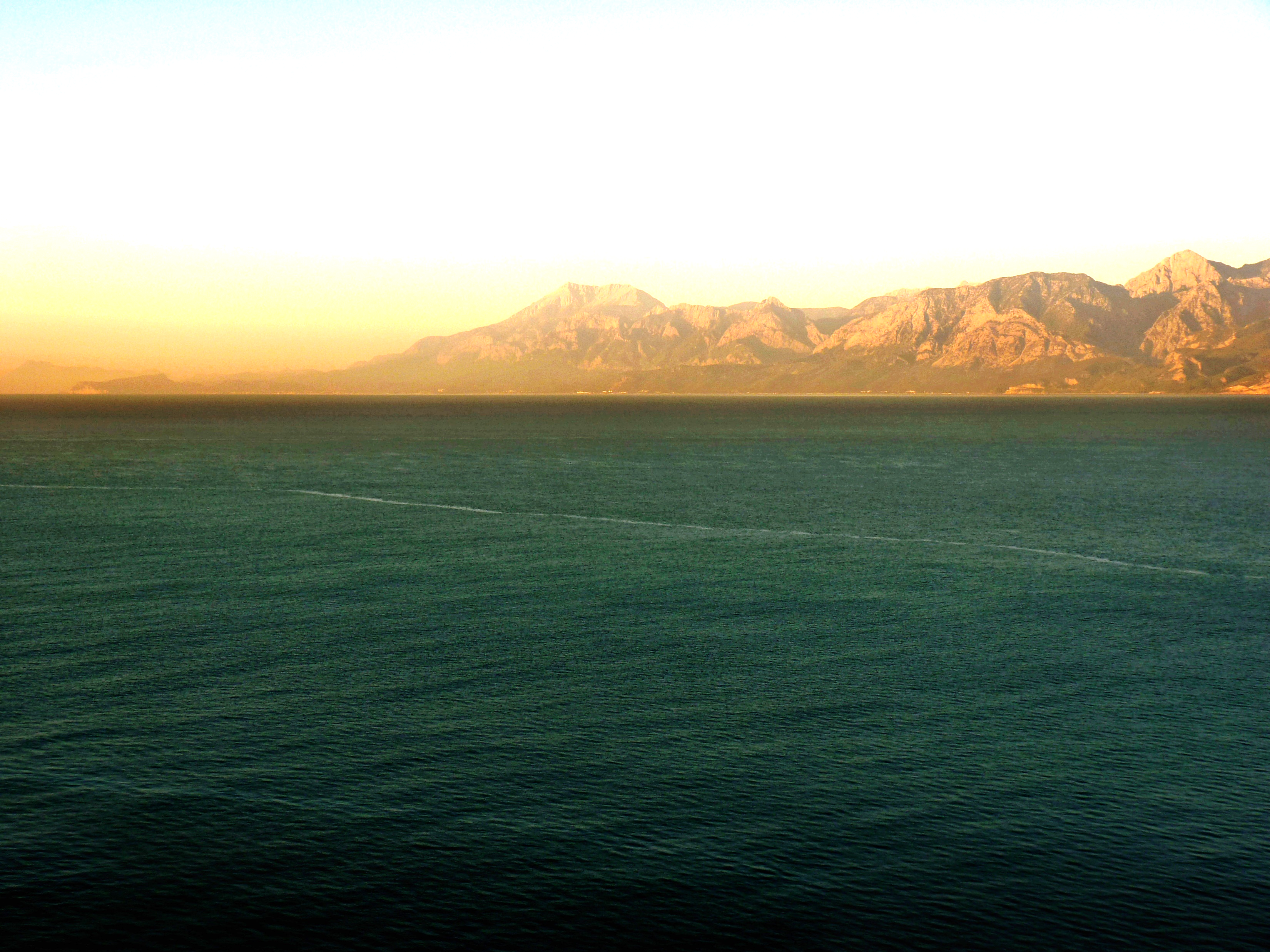 The Word of God Incarnate
John 1:14-18
The Incarnation: God became man
The Incarnation: God lived among men
His glory was witnessed by apostles
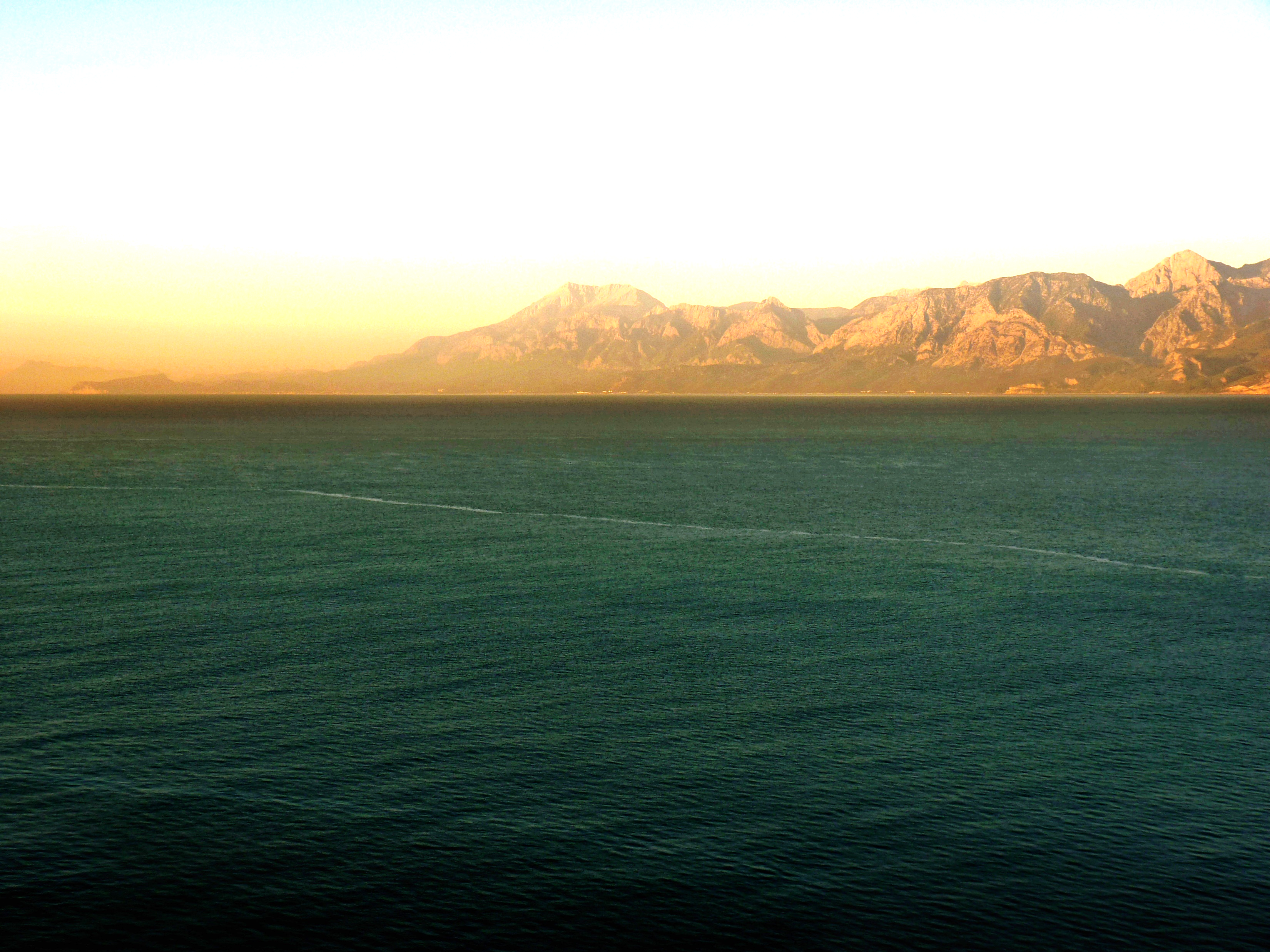 The Word of God Incarnate
John 1:14-18
The Incarnation: God became man
The Incarnation: God lived among men
His glory was witnessed by apostles
Glory revealed in Cana (2:11)
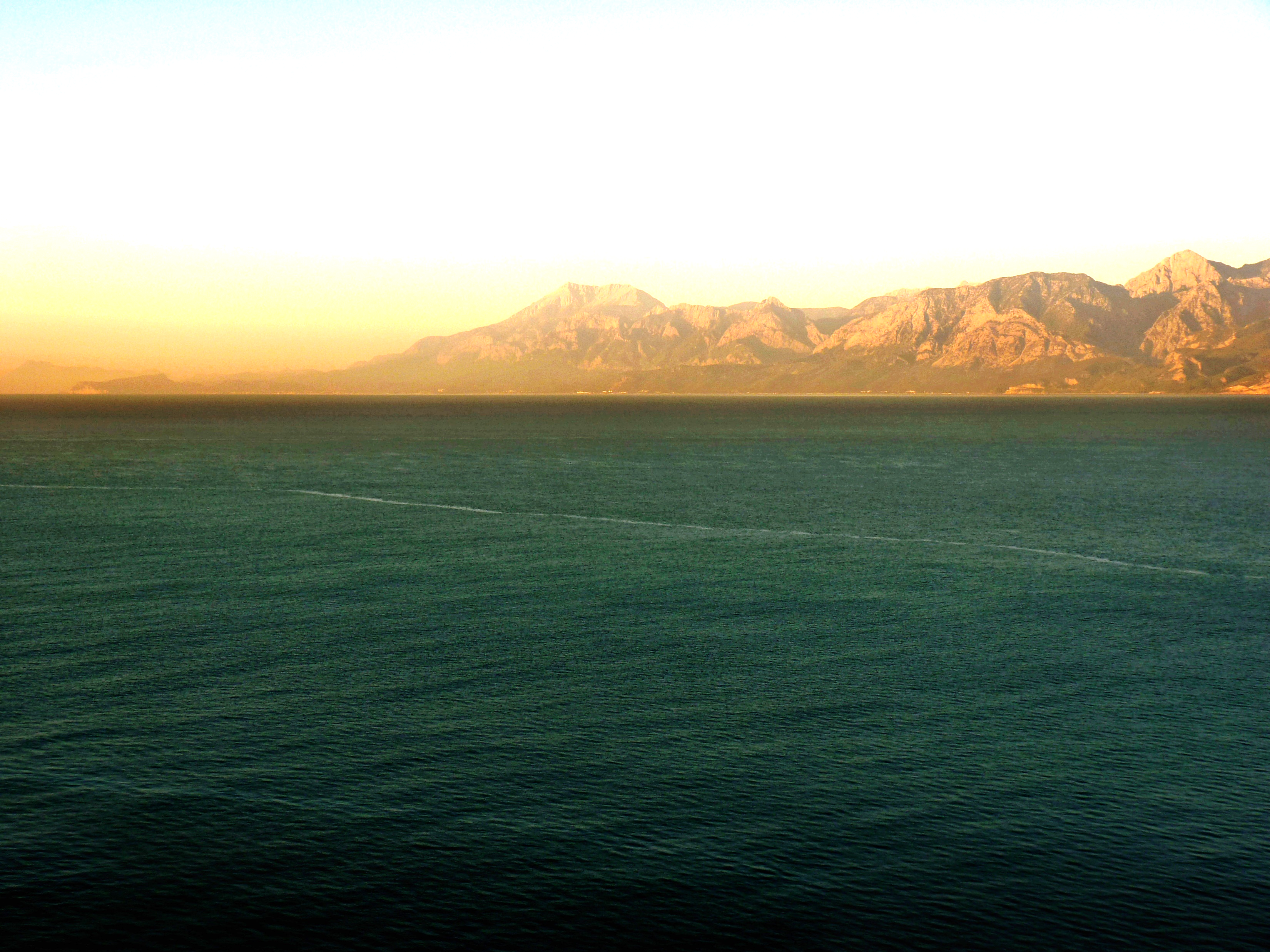 The Word of God Incarnate
John 1:14-18
The Incarnation: God became man
The Incarnation: God lived among men
His glory was witnessed by apostles
Glory revealed in Cana (2:11)
Glory revealed in Bethany (11:4)
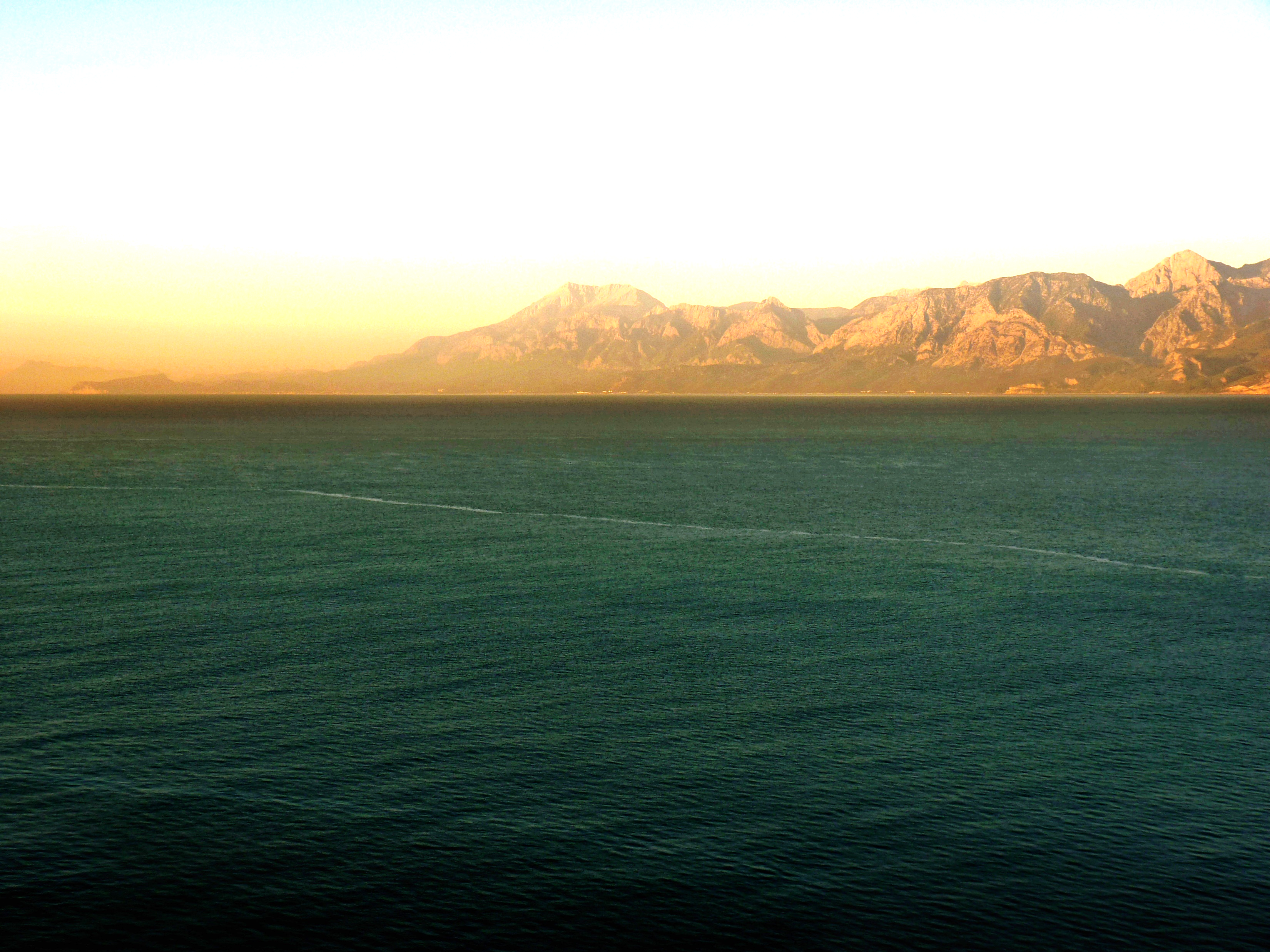 The Word of God Incarnate
John 1:14-18
The Incarnation: God became man
The Incarnation: God lived among men
His glory was witnessed by apostles
Glory revealed in Cana (2:11)
Glory revealed in Bethany (11:4)
Glory revealed at Calvary (13:31)
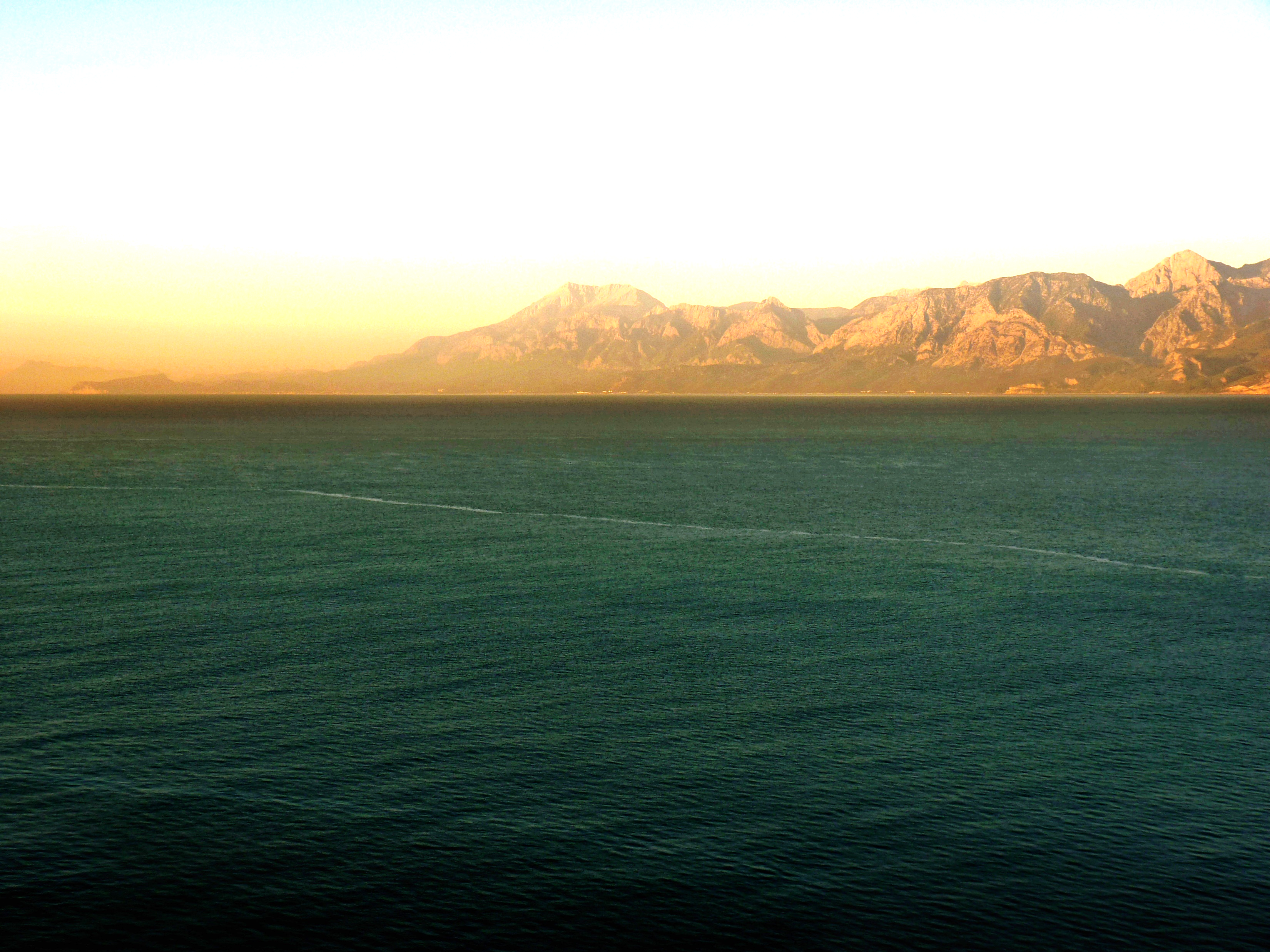 The Word of God Incarnate
John 1:14-18
The Incarnation: God became man
The Incarnation: God lived among men
His glory was witnessed by apostles
That glory was unique
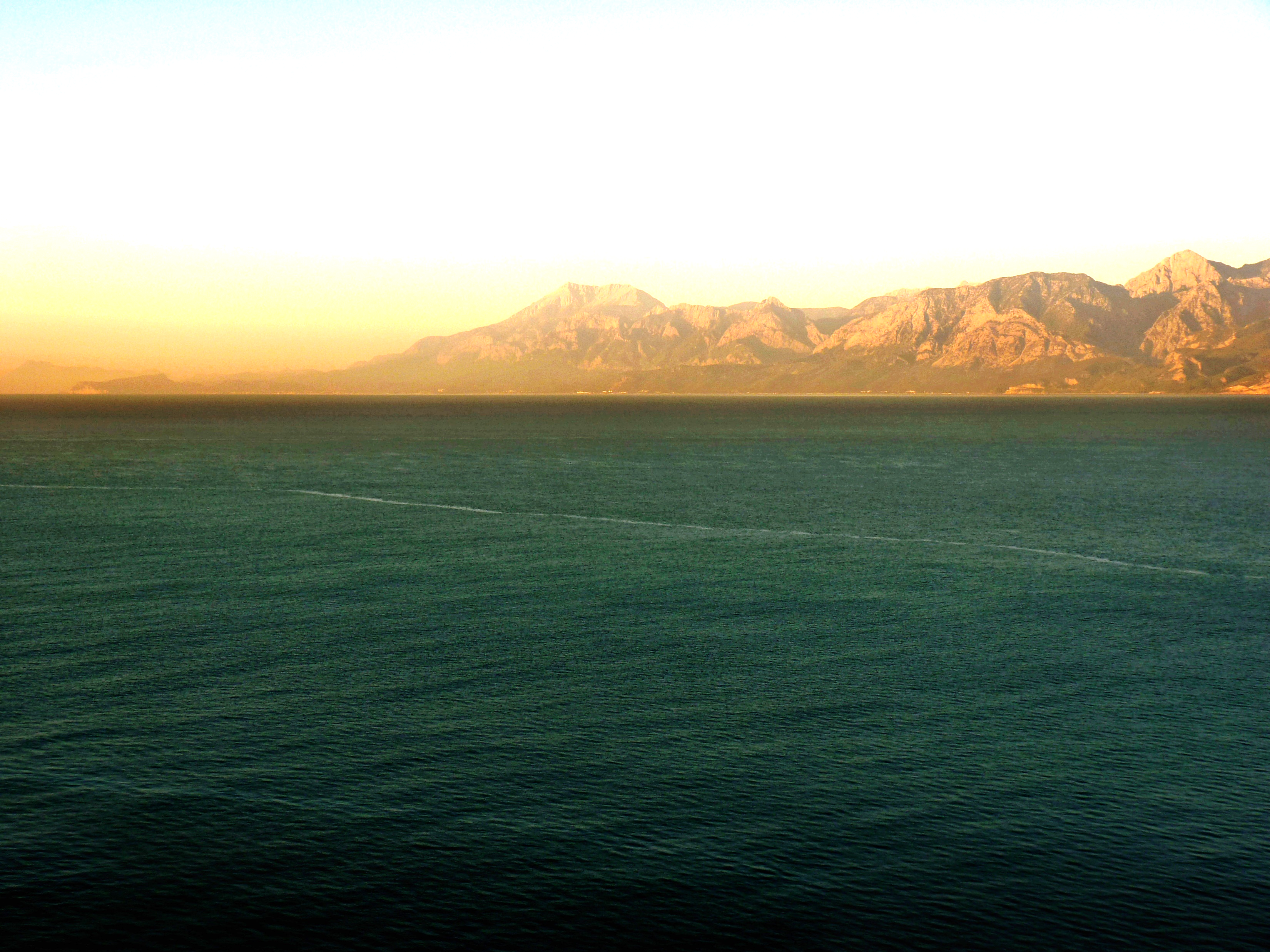 The Word of God Incarnate
John 1:14-18
The Incarnation: God became man
The Incarnation: God lived among men
His glory was witnessed by apostles
That glory was unique 
Shown by one full of grace and truth
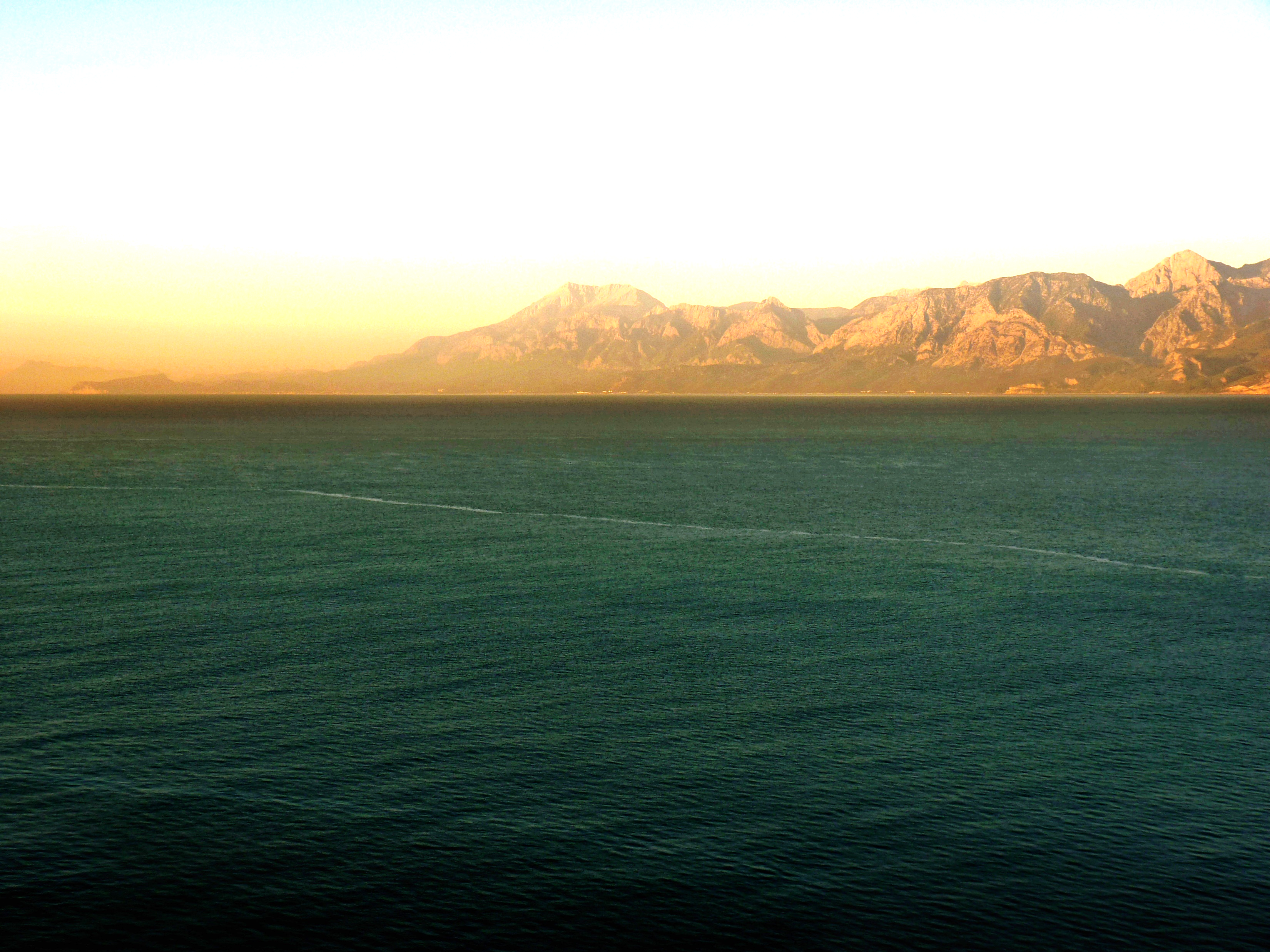 The Word of God Incarnate
John 1:14-18
The Incarnation: God became man
The Incarnation: God lived among men
The Incarnation: Grace surpasses Law
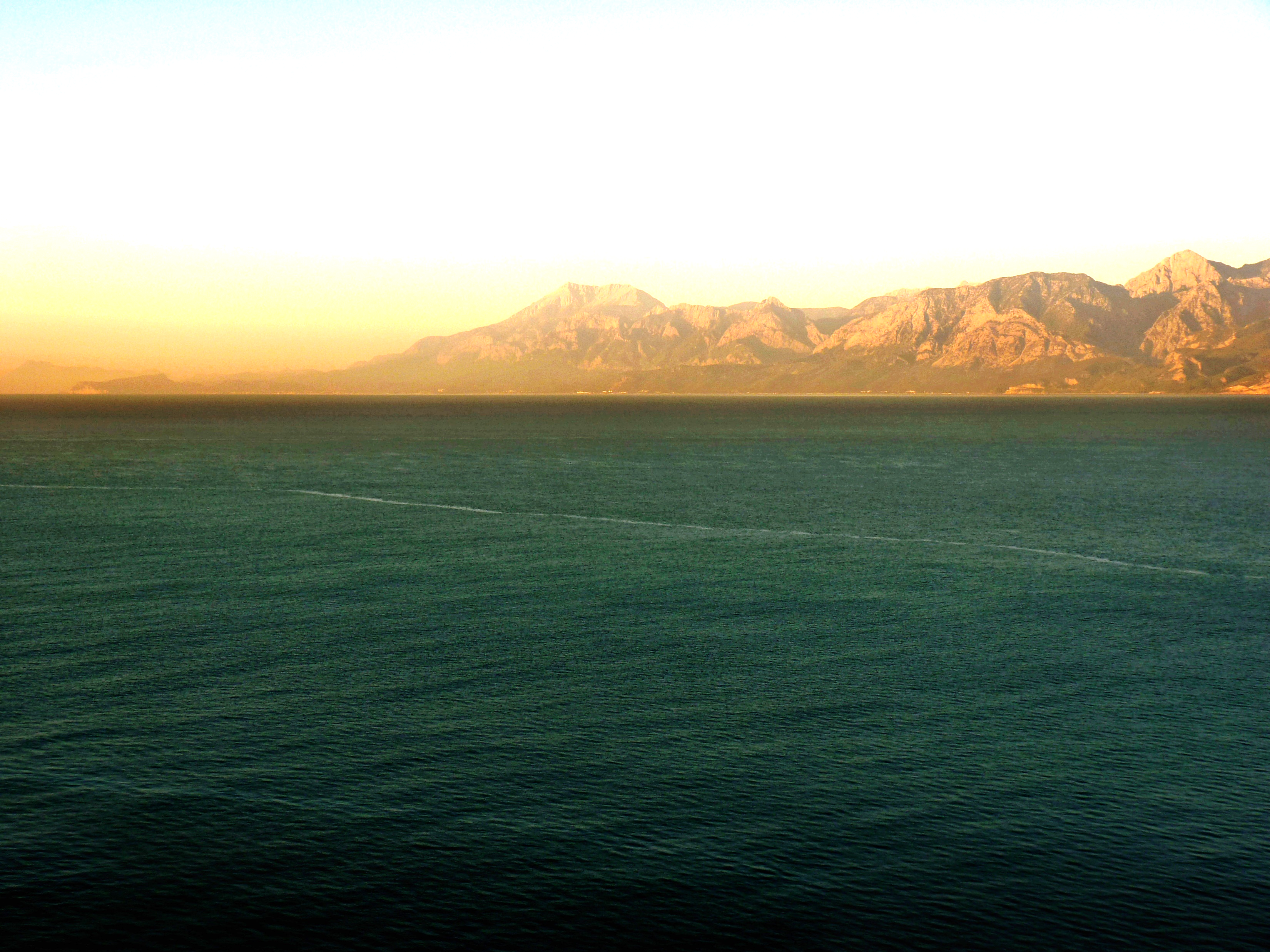 The Word of God Incarnate
John 1:14-18
The Incarnation: God became man
The Incarnation: God lived among men
The Incarnation: Grace surpasses Law
Jesus – greater than prophets (v.15)
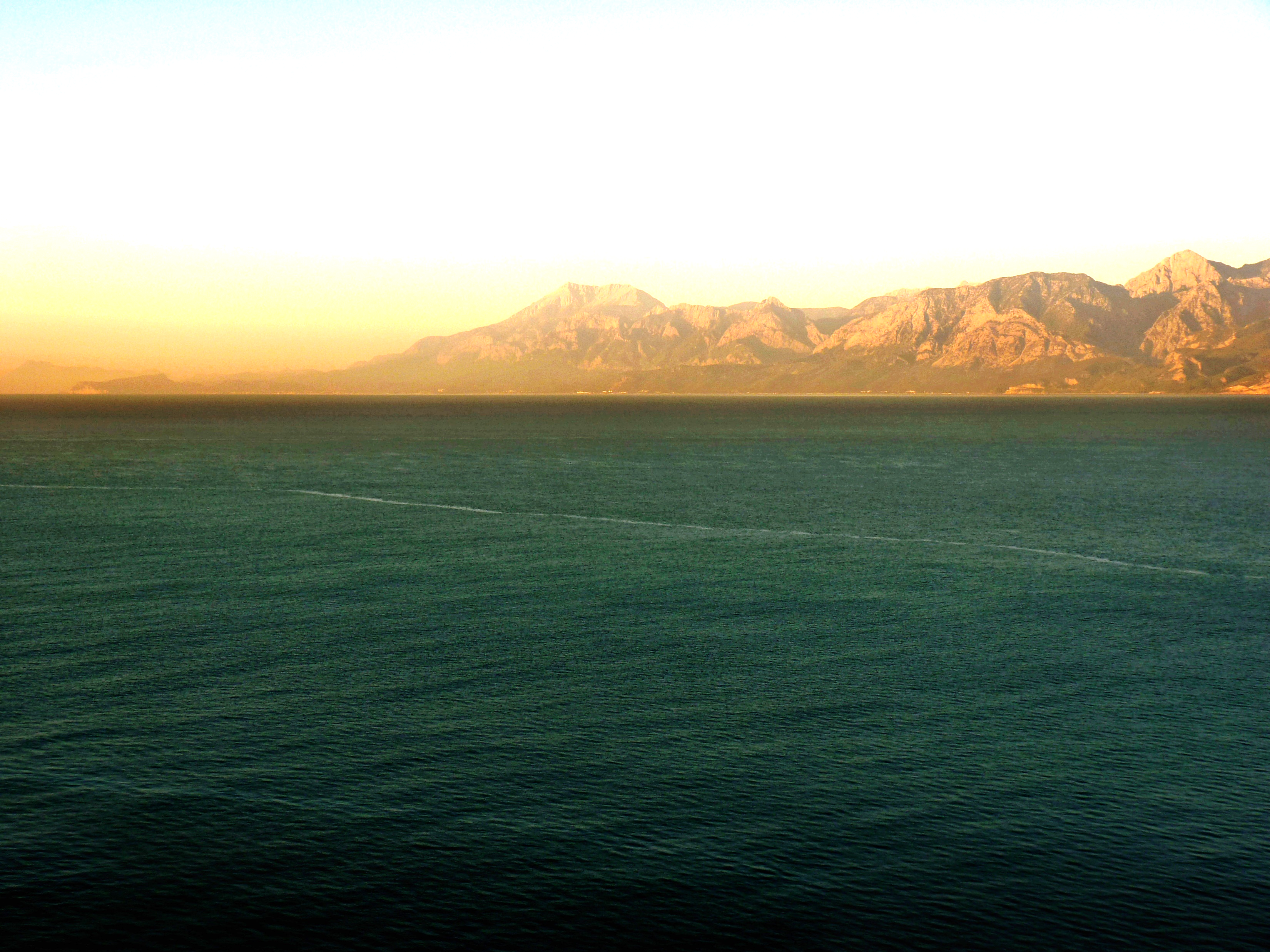 The Word of God Incarnate
John 1:14-18
The Incarnation: God became man
The Incarnation: God lived among men
The Incarnation: Grace surpasses Law
Jesus – greater than prophets (v.15)
Jesus grants grace to all who believe (v.16)
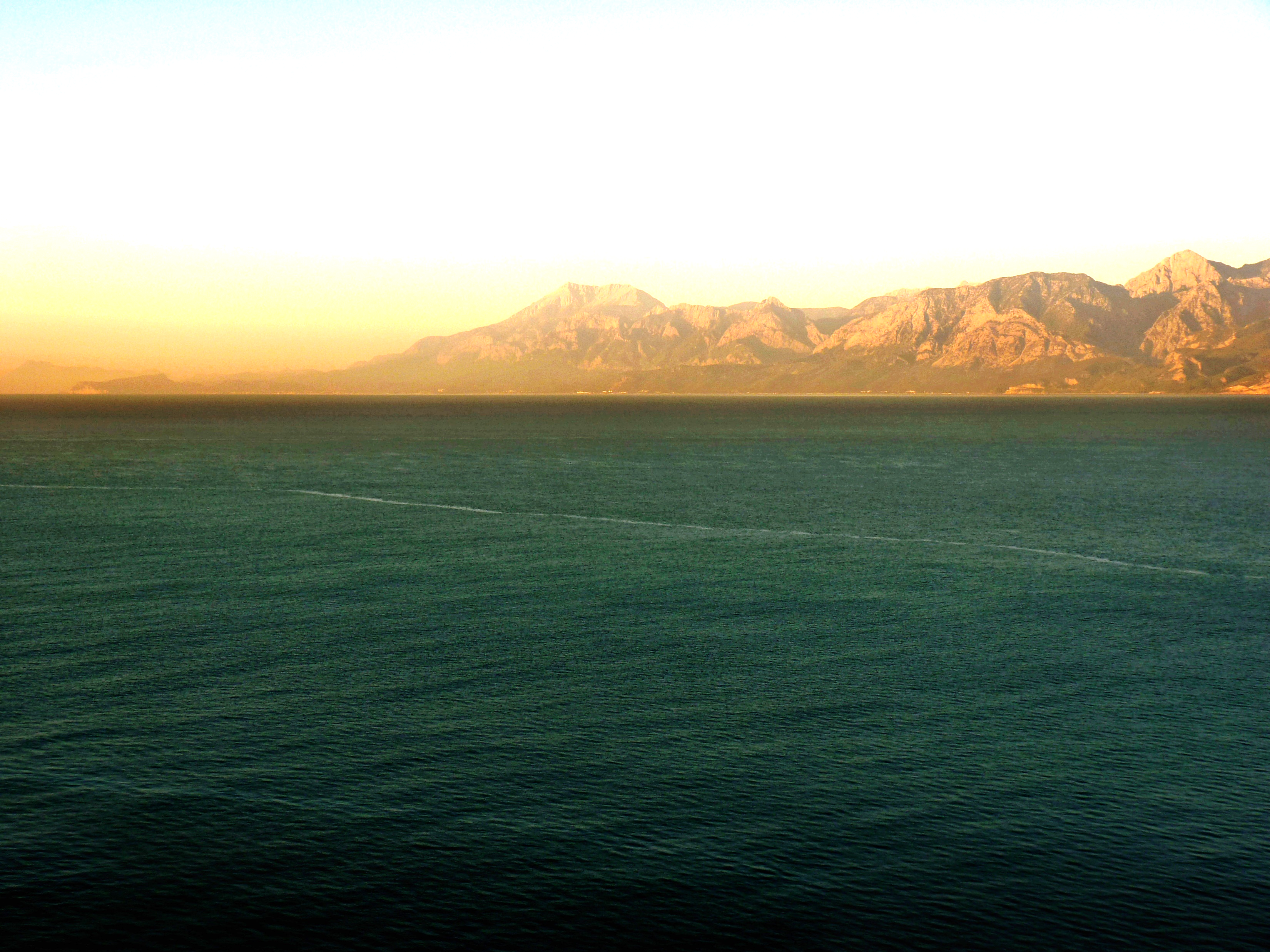 The Word of God Incarnate
John 1:14-18
The Incarnation: God became man
The Incarnation: God lived among men
The Incarnation: Grace surpasses Law
Jesus – greater than prophets (v.15)
Jesus grants grace to all who believe (v.16)
Jesus surpasses Moses (v.17)
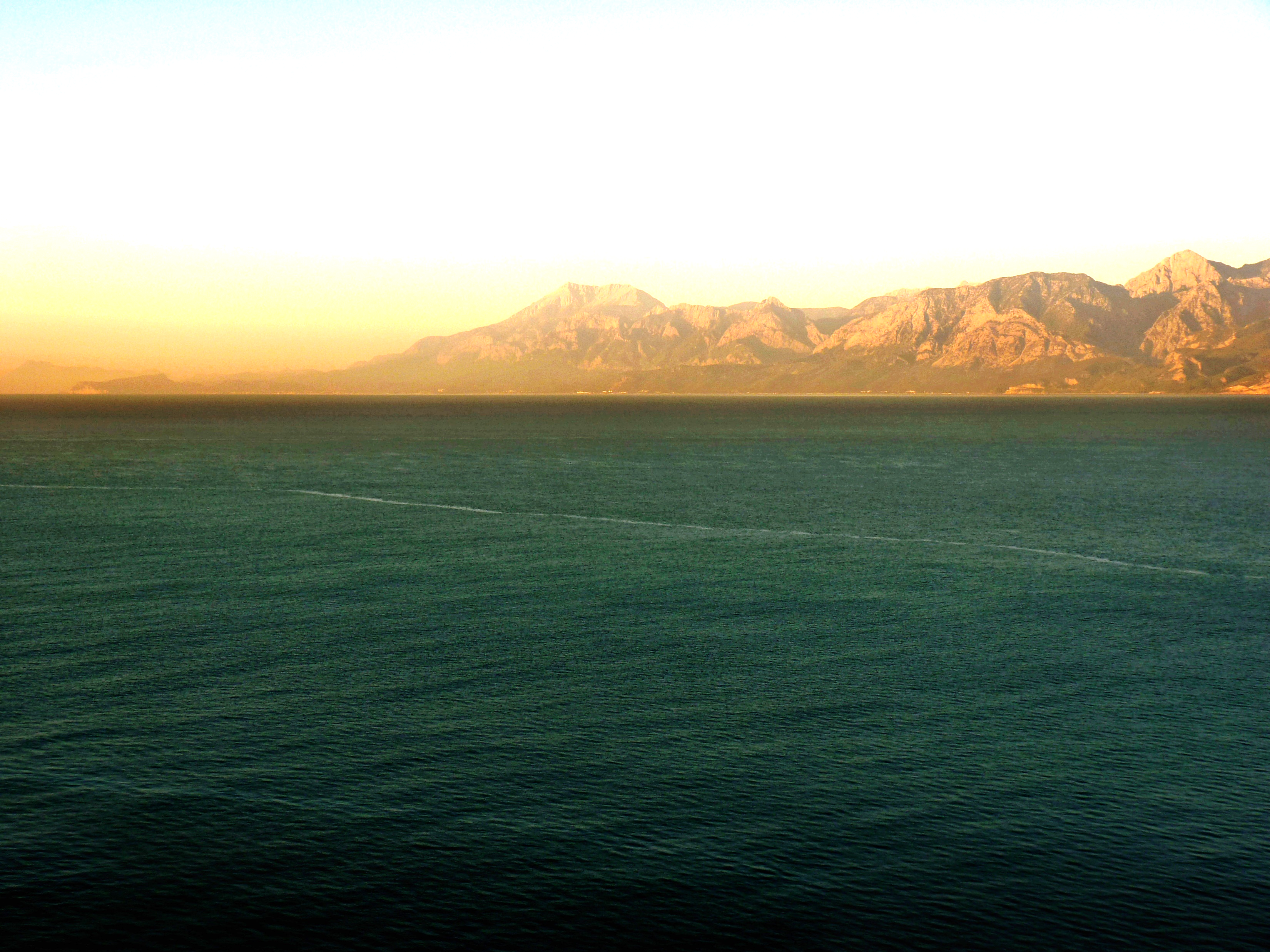 The Word of God Incarnate
John 1:14-18
The Incarnation: God became man
The Incarnation: God lived among men
The Incarnation: Grace surpasses Law
The Incarnation: God’s ultimate revelation
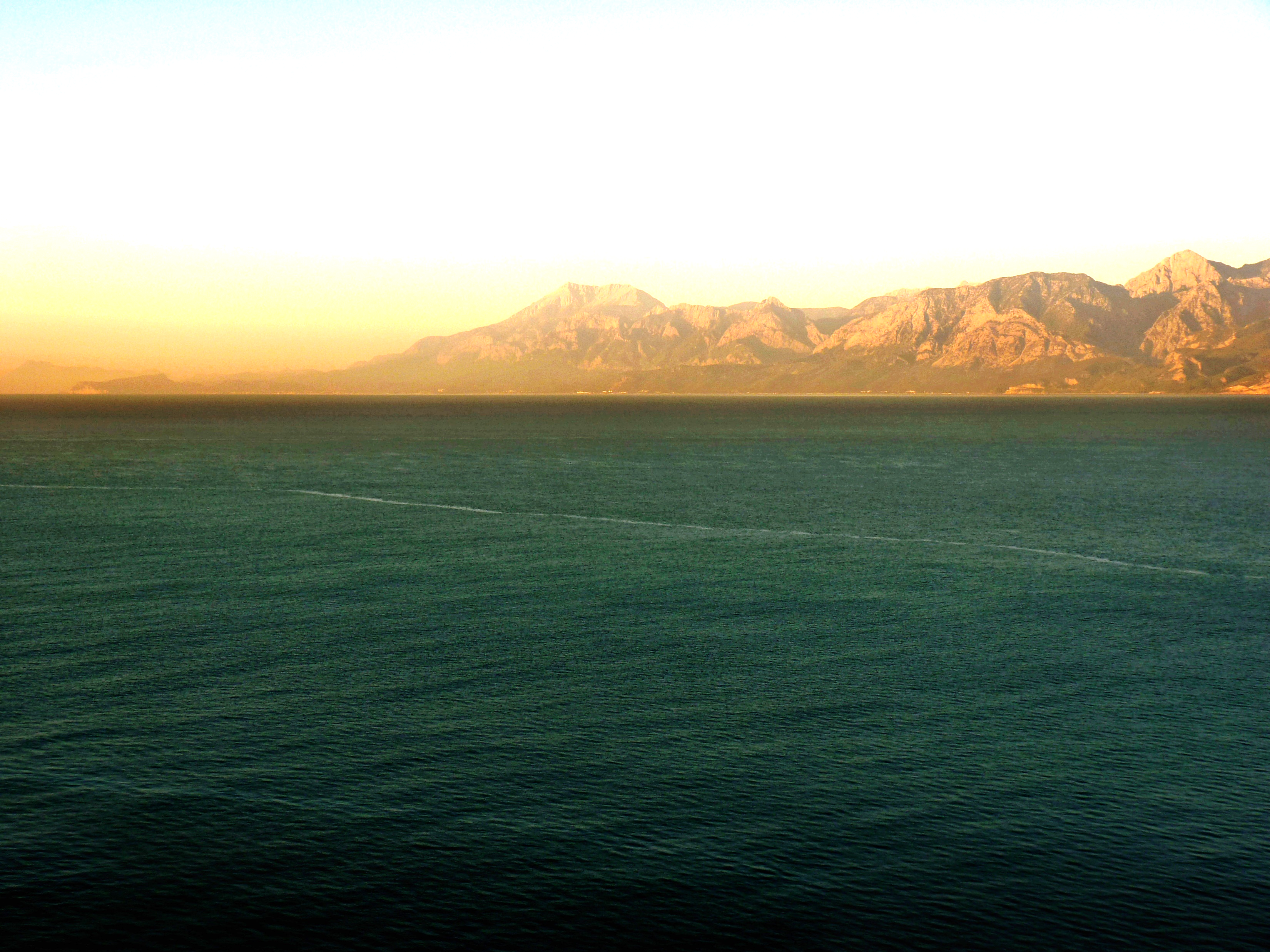 The Word of God Incarnate
John 1:14-18
The Incarnation: God became man
The Incarnation: God lived among men
The Incarnation: Grace surpasses Law
The Incarnation: God’s ultimate revelation
	 Translation problem
	No-one has seen God at any time. The only begotten Son, who is in the bosom of the Father, he has declared him (v.18 NKJV).
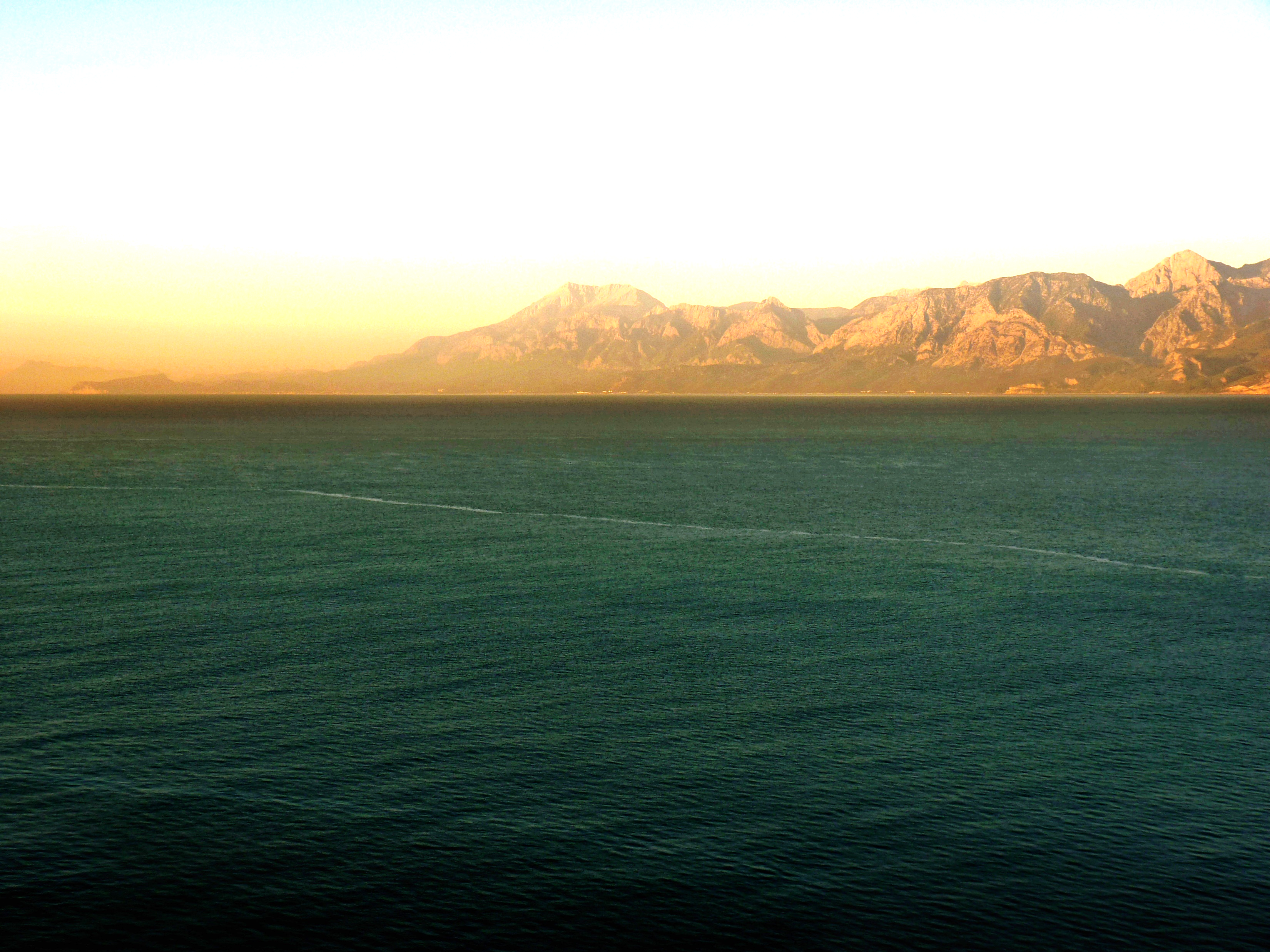 The Word of God Incarnate
John 1:14-18
The Incarnation: God became man
The Incarnation: God lived among men
The Incarnation: Grace surpasses Law
The Incarnation: God’s ultimate revelation
	 Translation problem
	No-one has ever seen God; the only God, [the only one who is God] who is at the Father’s side, [in the bosom of the Father] he has made him known (v.18 ESV).
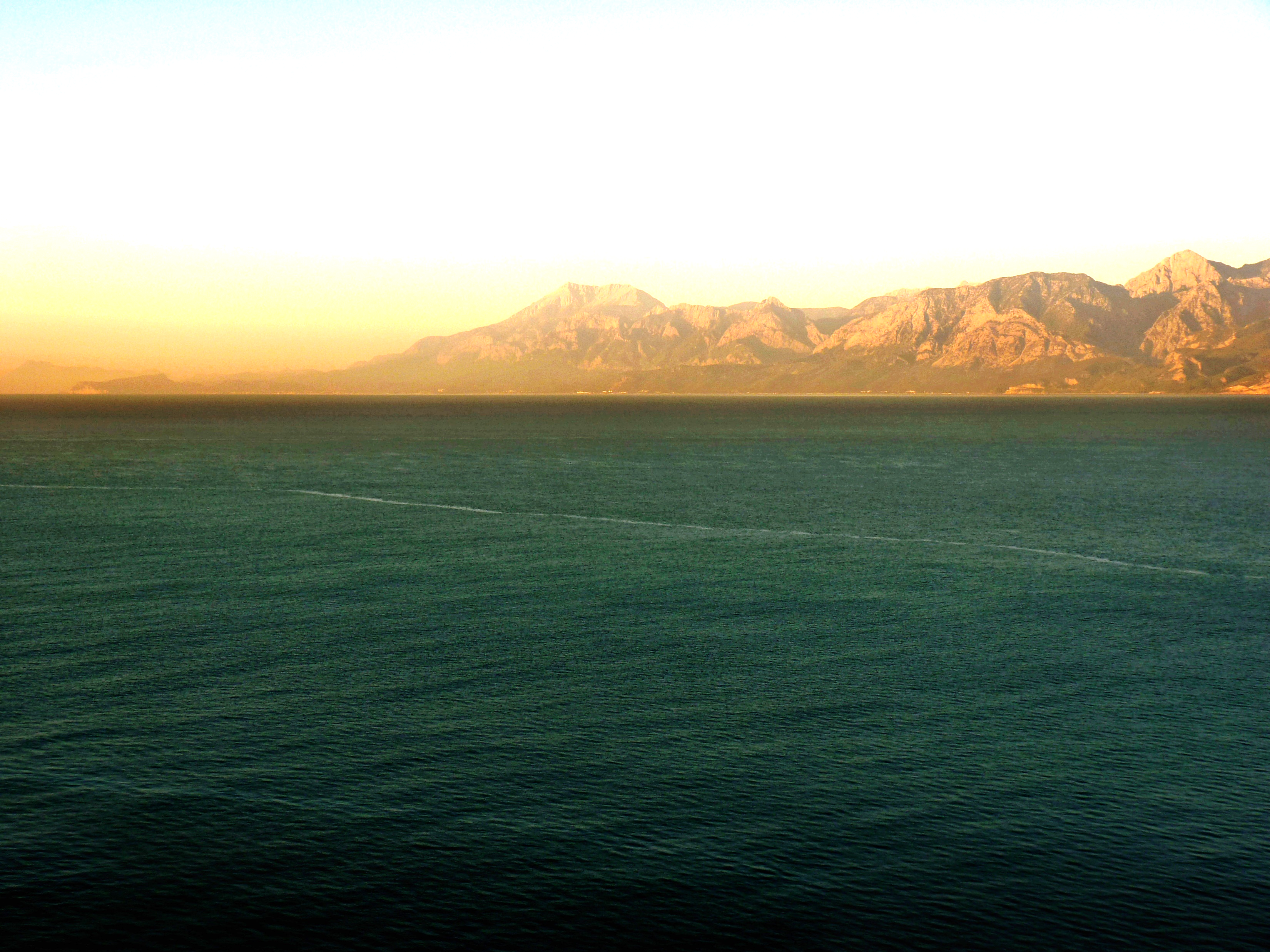 The Word of God Incarnate
John 1:14-18
The Incarnation: God became man
The Incarnation: God lived among men
The Incarnation: Grace surpasses Law
The Incarnation: God’s ultimate revelation

Conclusions:
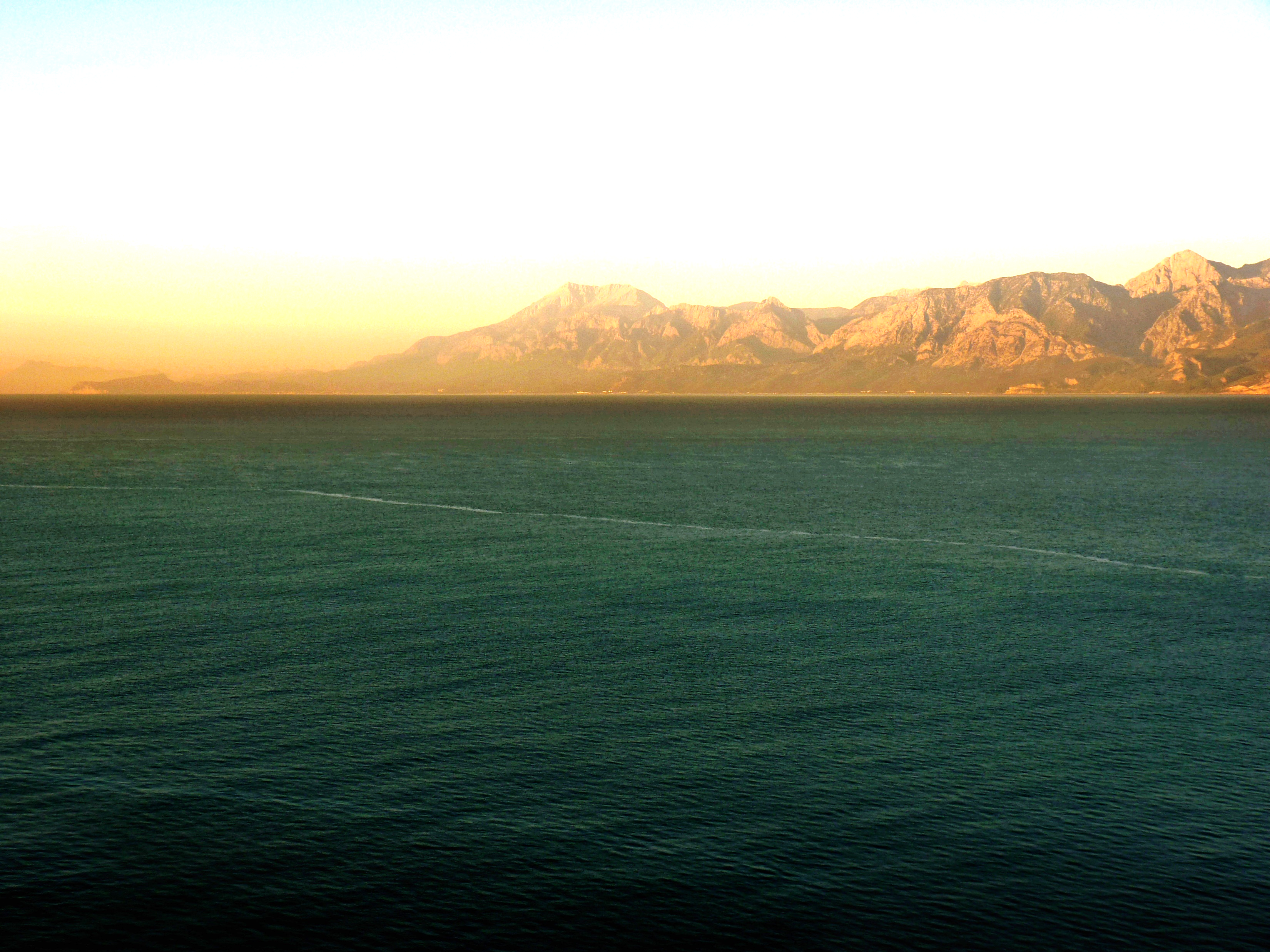 The Word of God Incarnate
John 1:14-18
The Incarnation: God became man
The Incarnation: God lived among men
The Incarnation: Grace surpasses Law
The Incarnation: God’s ultimate revelation

Conclusions:
We should believe in Jesus because…
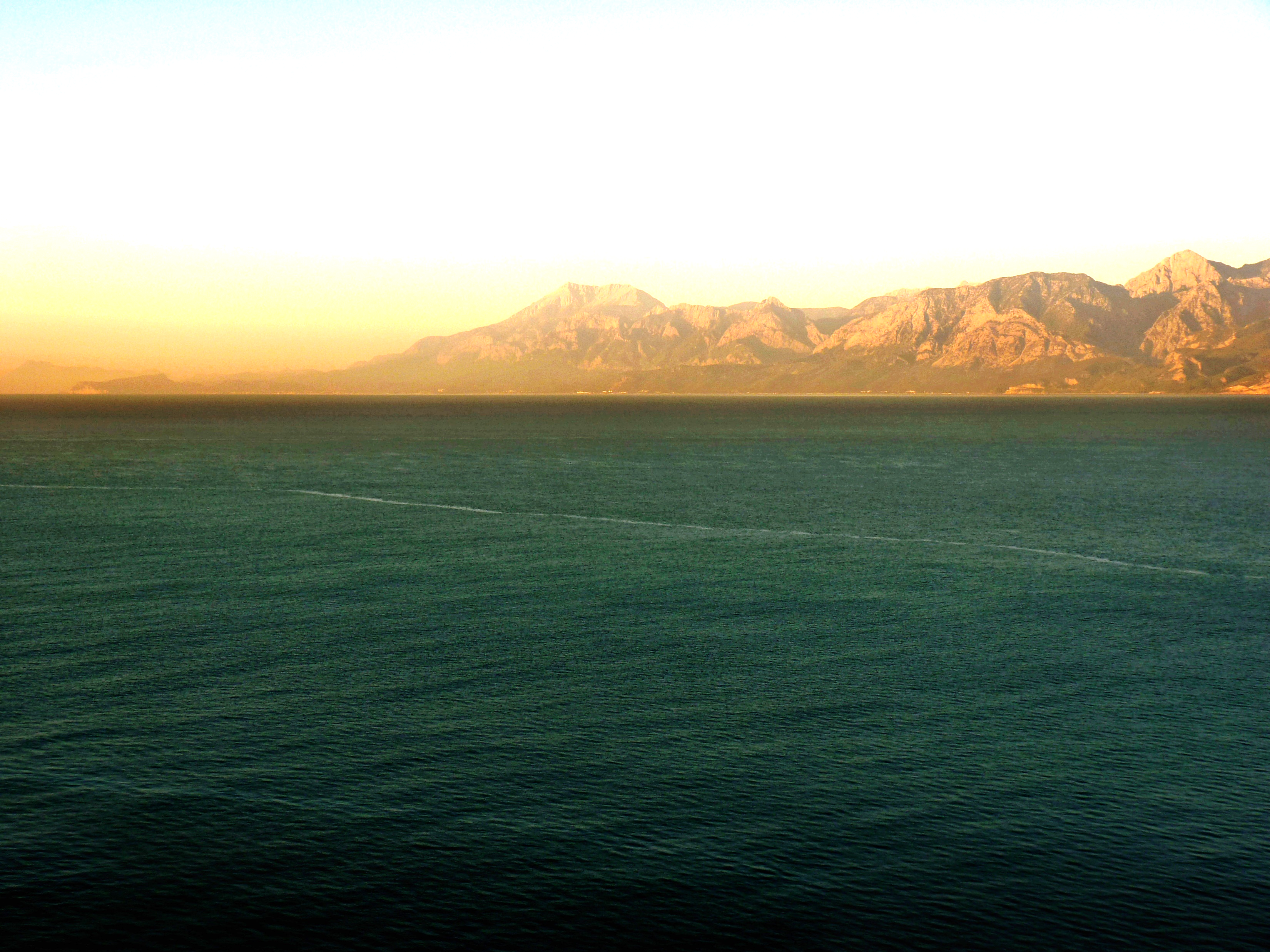 The Word of God Incarnate
John 1:14-18
The Incarnation: God became man
The Incarnation: God lived among men
The Incarnation: Grace surpasses Law
The Incarnation: God’s ultimate revelation

Conclusions:
We should believe in Jesus because…
We should share our faith because…
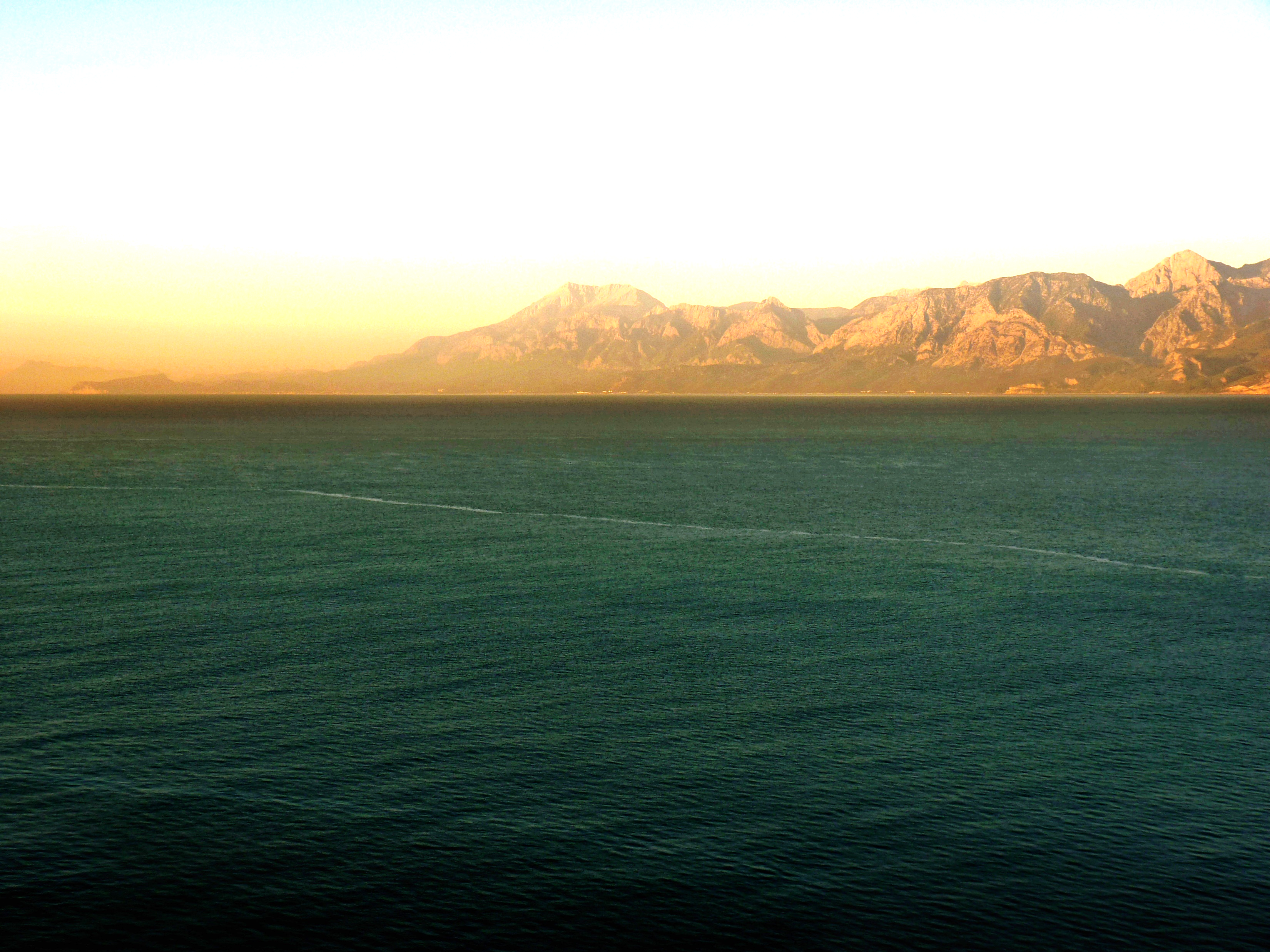 The Word of God Incarnate
John 1:14-18
The Incarnation: God became man
The Incarnation: God lived among men
The Incarnation: Grace surpasses Law
The Incarnation: God’s ultimate revelation

Conclusions:
We should believe in Jesus because…
We should share our faith because…
We should combat the supposed conflict between OT & NT because…